The Mad Hedge Fund Trader“The Pandemic is Over”
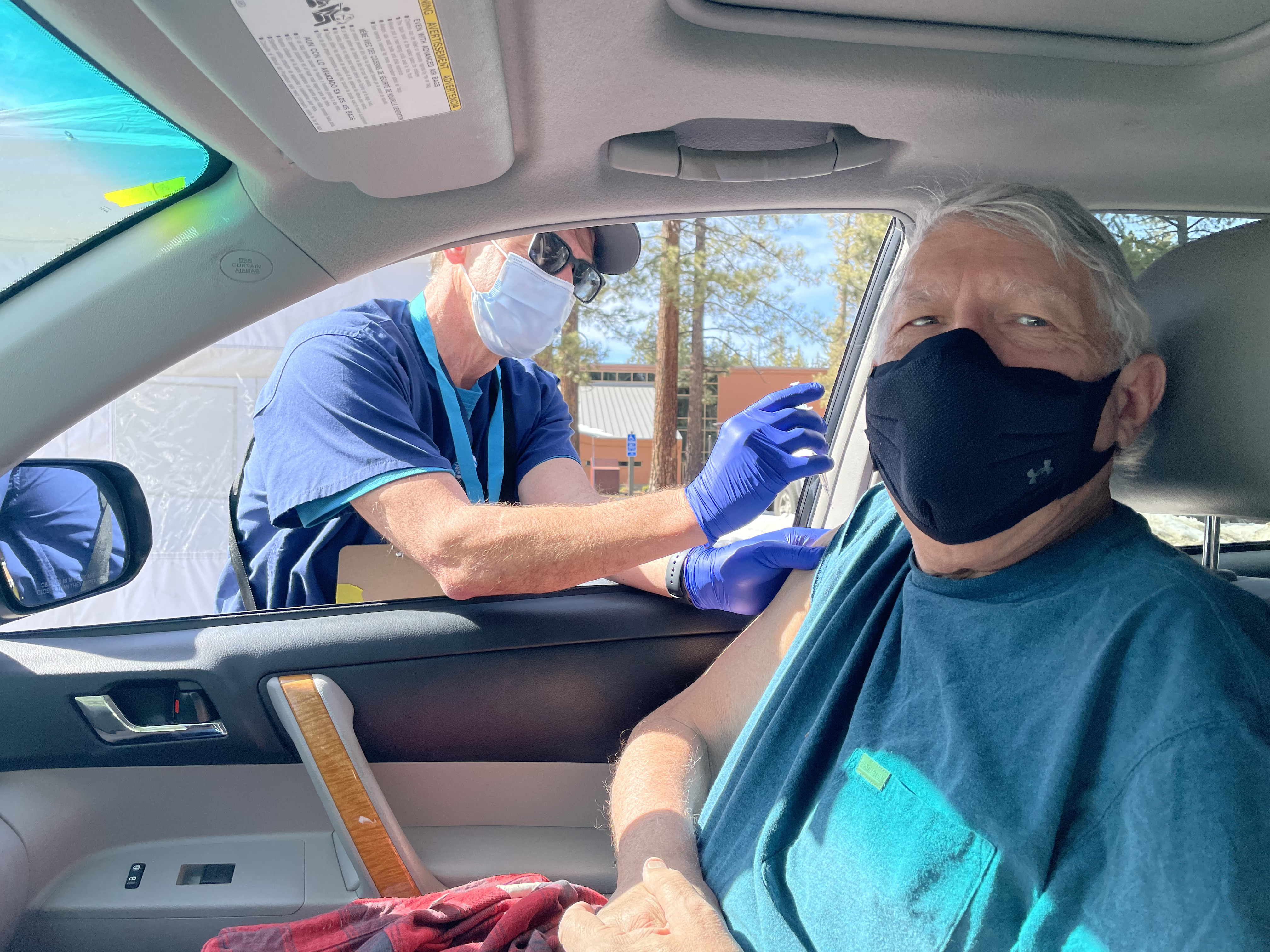 With John Thomasfrom Incline Village, NV, March 3, 2021www.madhedgefundtrader.com
Trade Alert PerformanceNew All Time Highs!
*January   10.21% MTD          *July  +7.93% Final*February   -13.28% Final         *August -2.08% Final*March     +5.80% MTD      *September 7.95% Final*April       +4.55% Final          *October +1.51% Final*May        +14.19% Final       *November +20.41% Final*June        +10.38% Final      *December +10.20% Final*2020 FINAL +66.64%compared to +7.2% for the Dow Average*2021 Year to Date +29.29%compared to +3.3% for the Dow Average*+451.84% since inception, a new all time high*Average annualized return of 39.64% for 11 years, new all time high
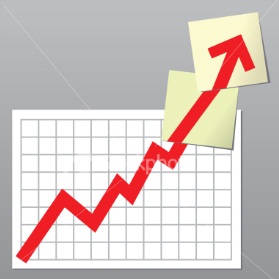 Portfolio Review60% long Invested in Long Term Bull Market
Expiration P&L+33.56 YTD
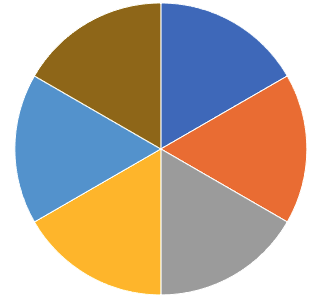 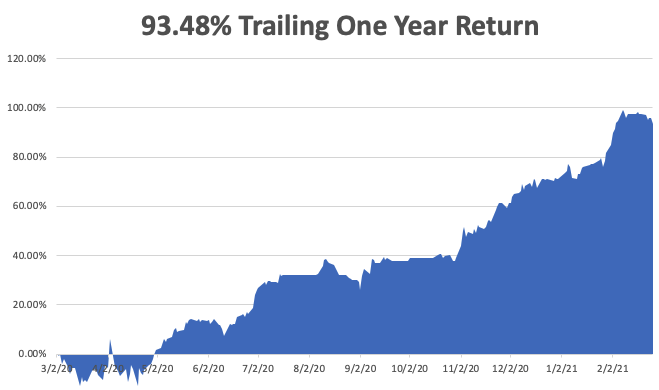 GTD 11 Year Daily Audited Performance
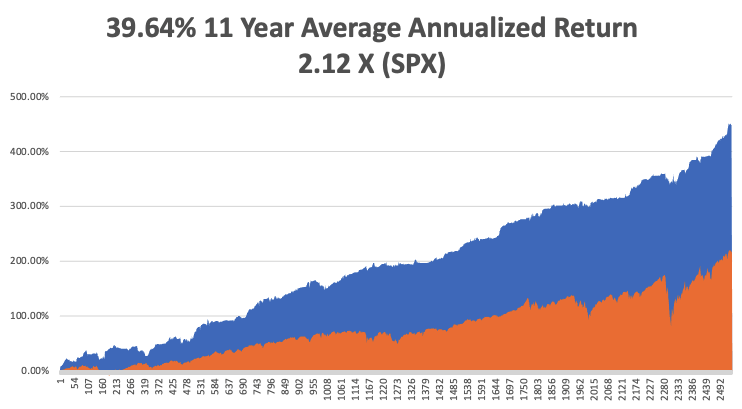 The Method to My MadnessThe Roaring Twenties are Here
*The 5%-10% correction is here*The best-case scenario for the outcome of the pandemic has happened, justifying the 78% rise in stocks since March 20*It’s now all about a global economic recovery and “RISK ON”, but we are now waiting for this correction to finish*Commodity boom continues, with industrial metals hitting new highs, dragging oil upward*Bitcoin has become the best risk indicator in the market, down 25%during correction week*A bond breakdown resumes, hitting new 2021 lows*Perennial dollar weakness will give us opportunities tobuy foreign currencies, commodities, and emerging markets
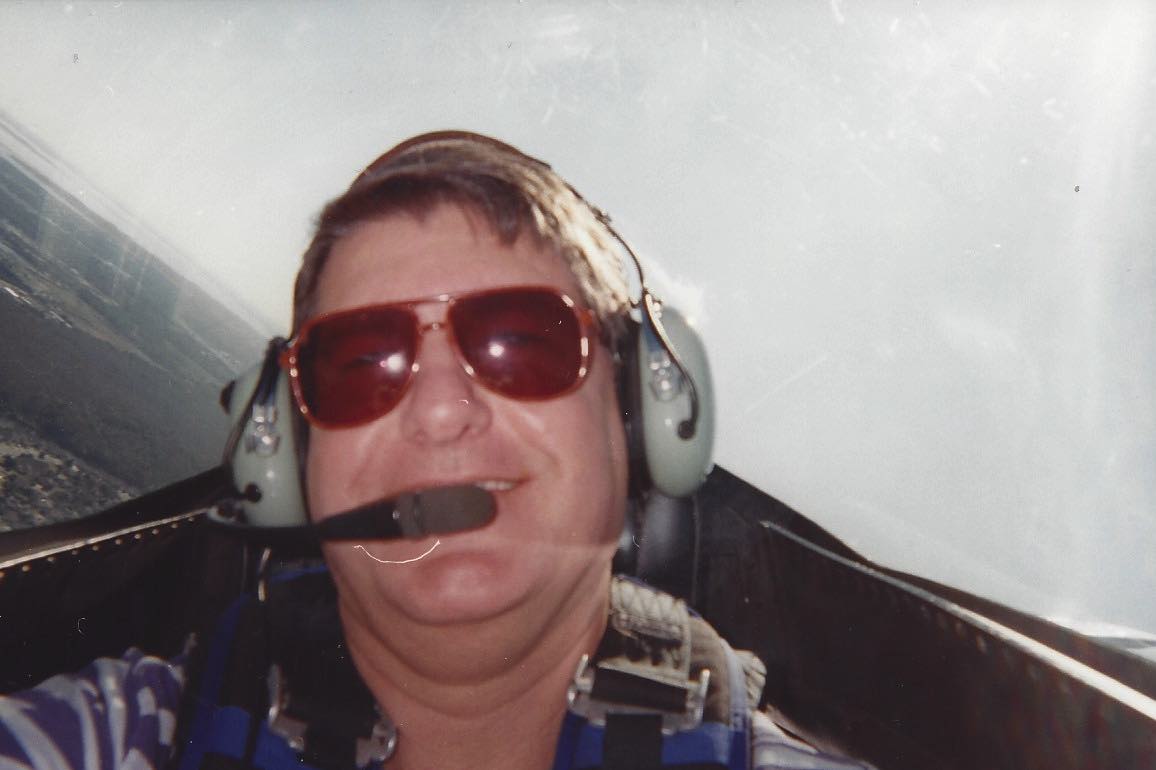 Corona Update – Collapse
*Massive distribution effort is proving hugely successful, 75 million shots have been given, or 5 million last weekend, including ME!*New cases have fallen off a cliff, from 250,000 a day to 68,000. The population is acting like herd immunity has already begun! In a year, everyone with either be vaccinated, have had the disease, or be dead.*Every pandemic parameter started shrinking dramatically one month ago*At least 50 variants now in circulation, the race is to inoculate before the more fatal ones spread*We may hit a vaccine glut by May so watch out for (PFE), (JNJ), (MRNA)*US cases top 29 million, deaths topping 513,000 and aredown to 1,000 a day
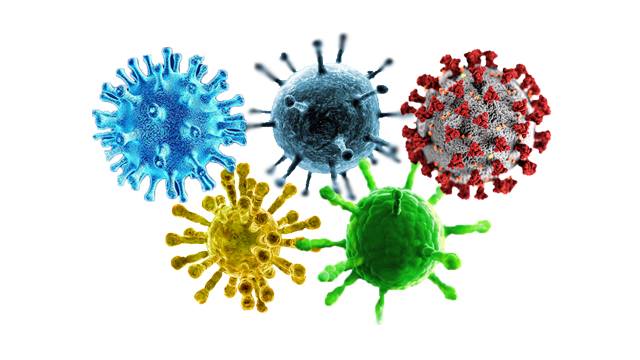 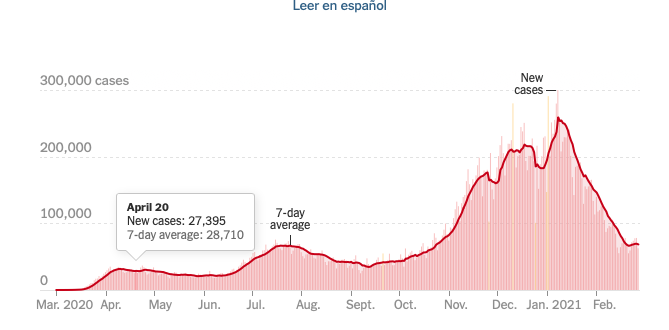 January 20 Infection Rate
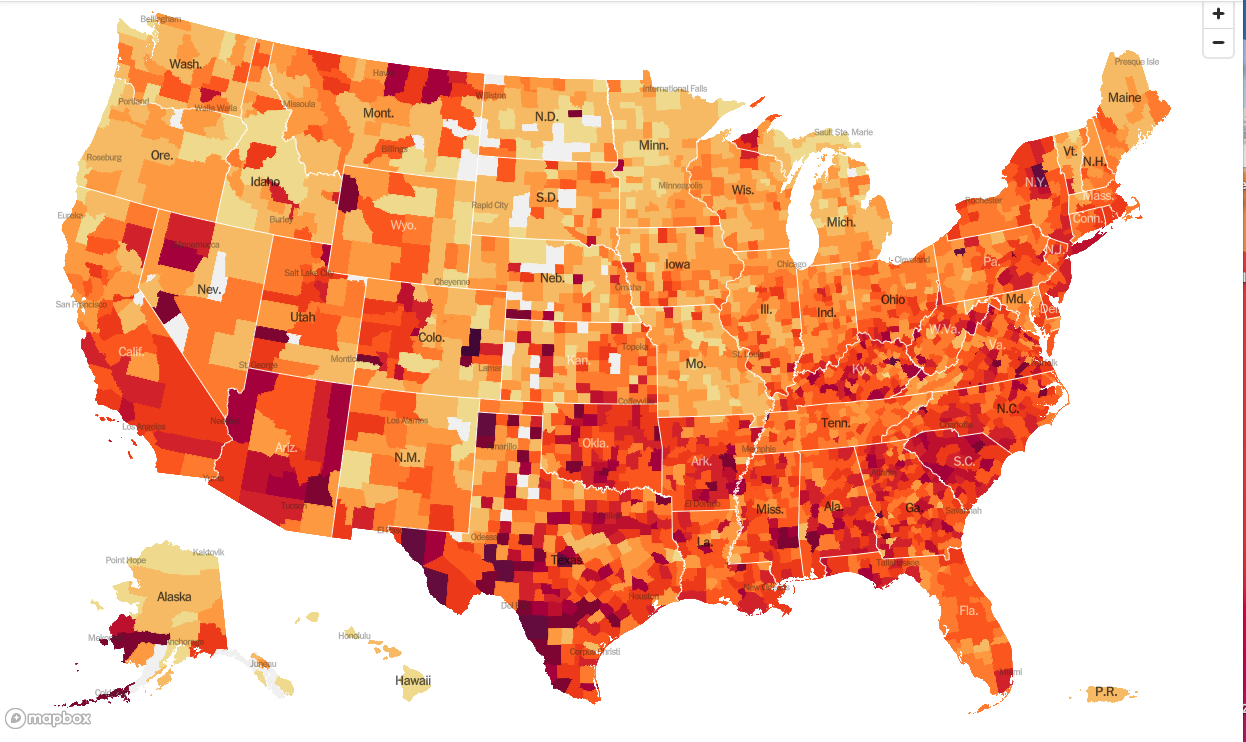 March 3 Infection Rate
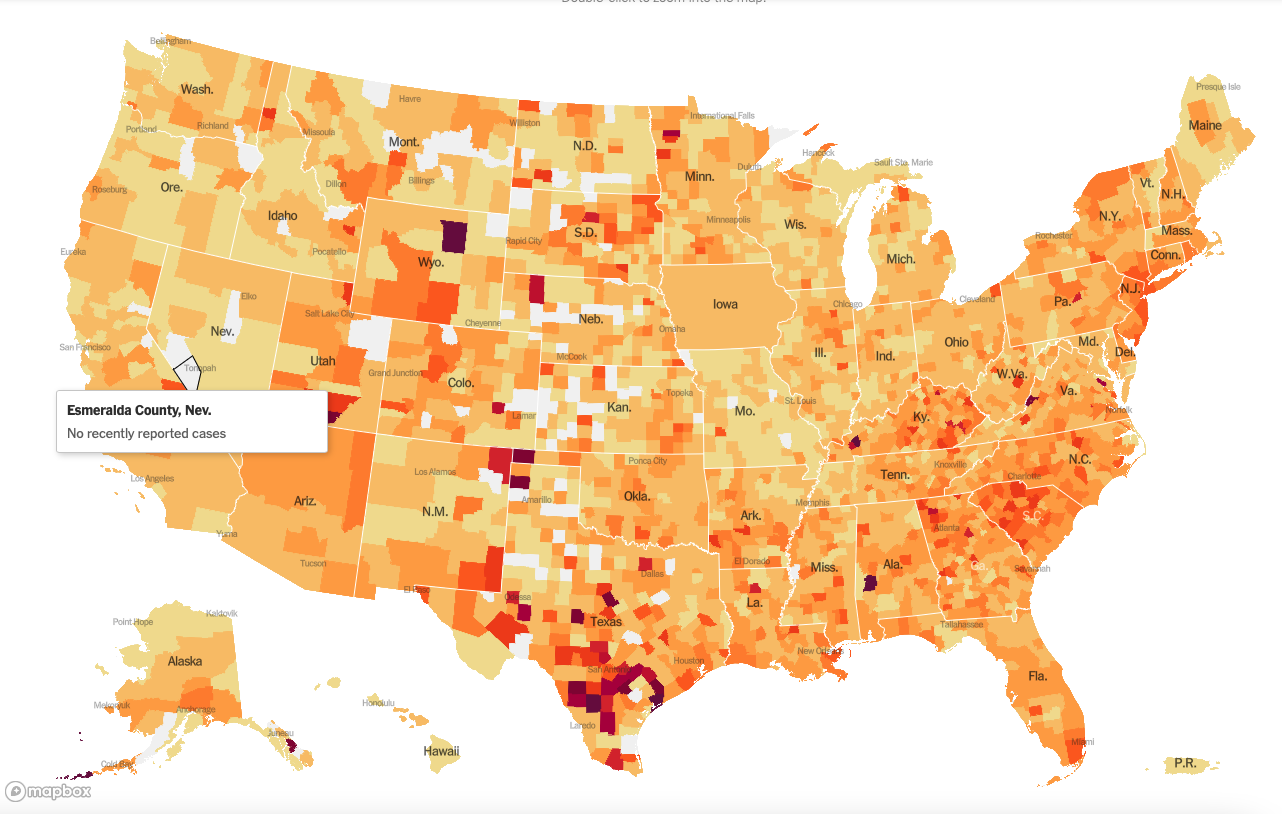 The Mad Hedge Profit PredictorMarket Timing Index-Bottom of Range-at a “BUY”An artificial intelligence driven algorithm that analyzes 30 differenteconomic, technical, and momentum driven indicators
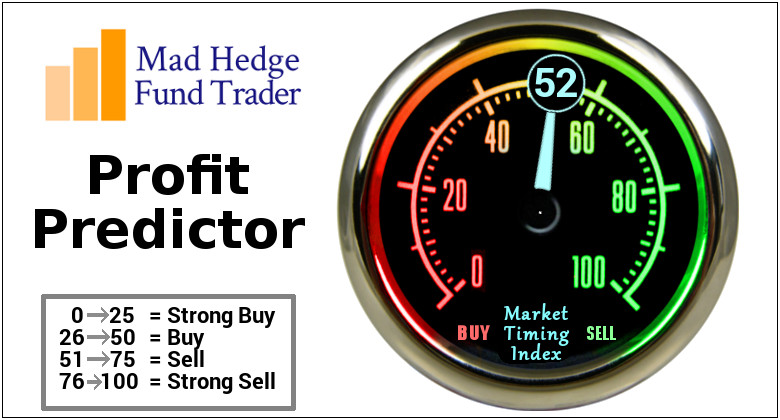 The Mad Hedge Profit PredictorAlmost Neutral
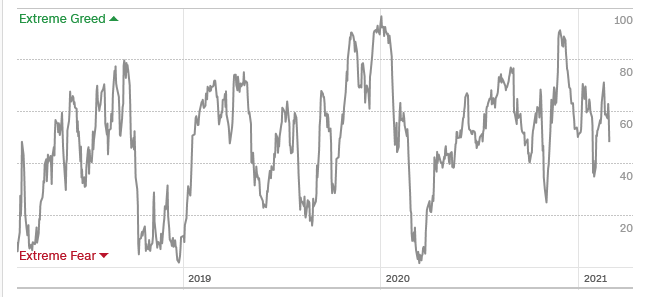 SELL
BUY
The Global Economy – The Superheated Numbers are Coming
*Q2 GDP Shrinks a Tad, on its second read, from 4.2% to 4.1%. The coming Q4 could rocket to 7.5% or more with the $1.9 trillion rescue package*Weekly Jobless Claims Sink, to 730,000*US Producer Prices Soar, giving a hint of coming inflation, now stuck at a non-existent 1.4% annual rate. *Retail Sales Bounce Back, by an eye popping 5.3% in January *Business Inventories Improve, in December from 0.5% to 0.6%,the best reading since September*US to Outperform China, in the coming economic recovery. The good news is that China has already enjoyed a “V” shaped recovery.
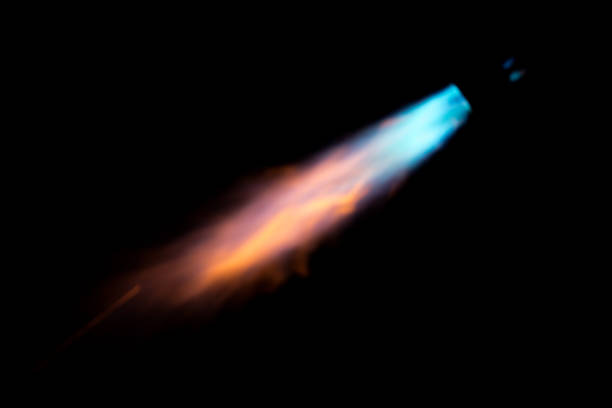 Weekly Jobless Claims – Flatlining at record highs 730,000
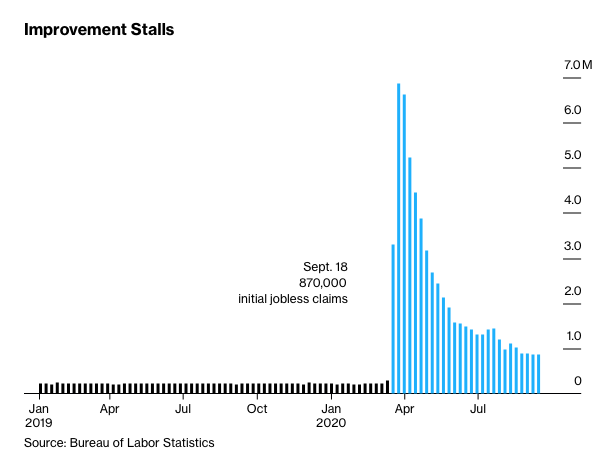 Stocks – New Highs
*Stock rally is showing that the 75% gain in 11 months is now justified. The best-case scenario happened. Coming superheated economic data will bring the next leg up*Stocks are now discounting herd immunity in 3-6 months*Cashing is Still Pouring off the Sidelines, with equity mutual funds attracting some $7.8 billion last week*The $1.9 trillion rescue package could be the turbocharger for hyper growth and greater gains*US economy may be back to normal by summer, but stocks and the economy will be anything but normal. Dow 40,000 here we come!*Stick with the barbell strategy, we’ll keep rotating back and forth all year*In 2021 both tech and recovery stocks run, meaningeverything goes up*We could be entering a wide $2,700 - $3,600 range until the election
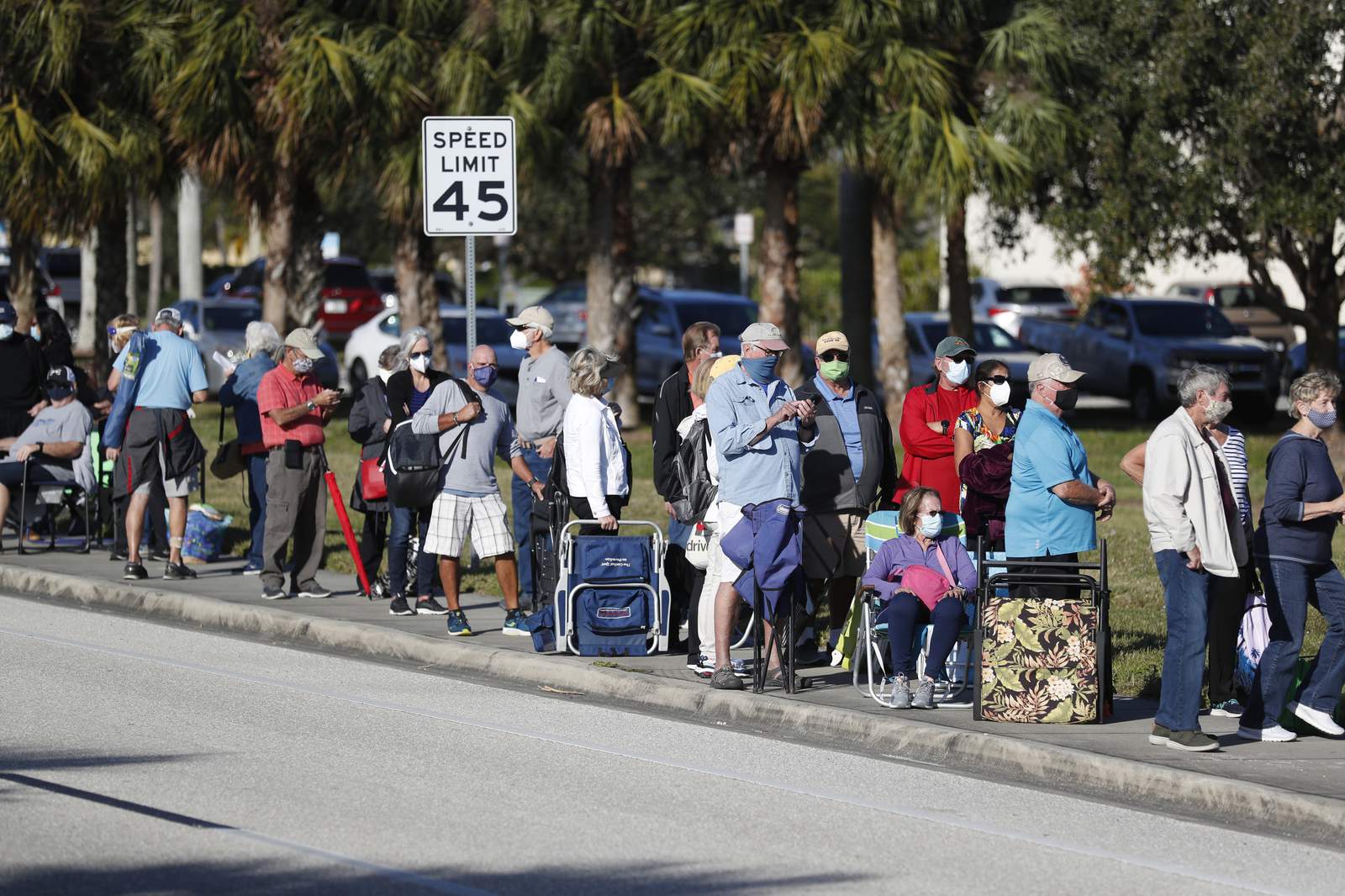 S&P 500 – The Bottom Held-Show How Much Cash is Out of the Marketlong 3/$405-$410 bear put spread
New Highs
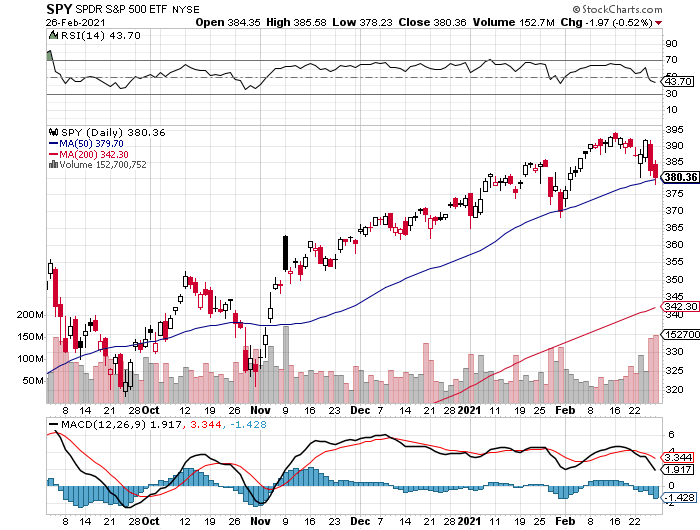 The Bottom 370
ProShares Ultra Short S&P 500 (SDS)- a Great Hedge for long stocks and bondsLong 2X position has a hedge against longs and bond shorts
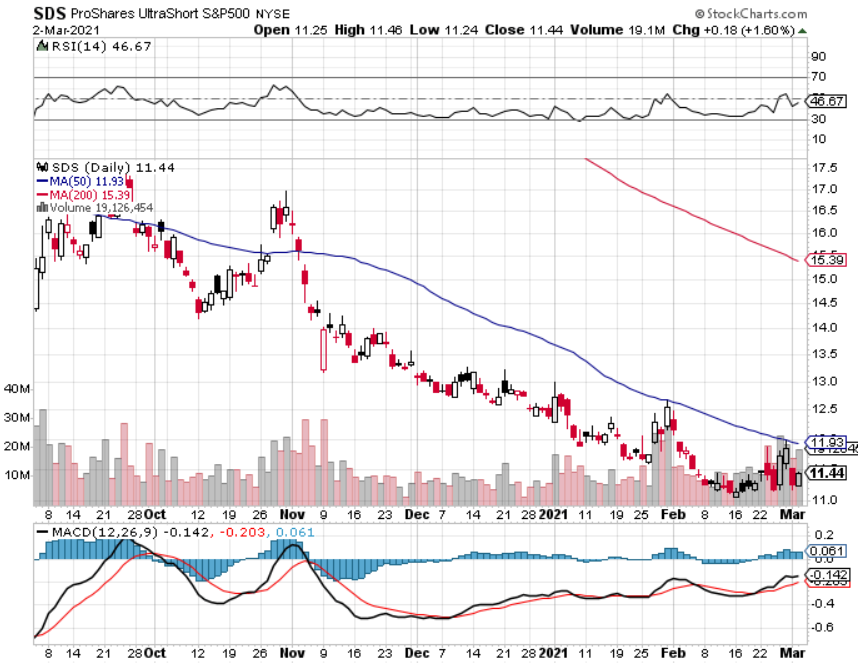 (VIX) – Mega Spike
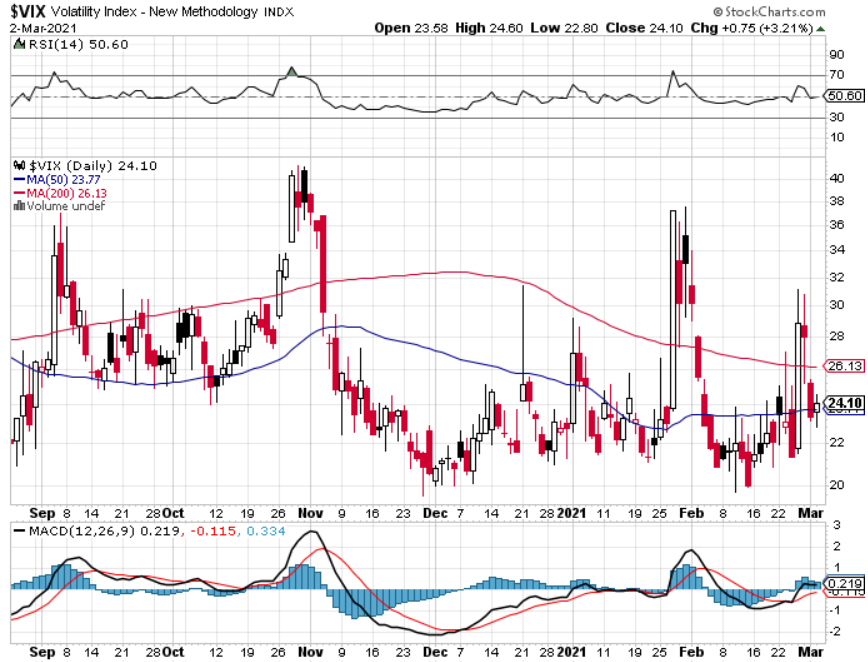 (VXX)-
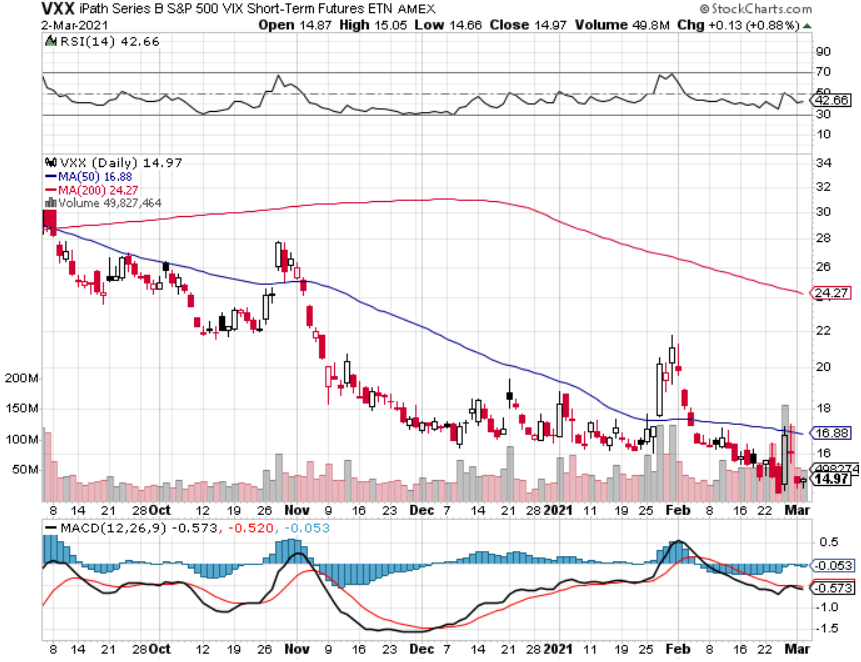 Dow Average ($INDU)-
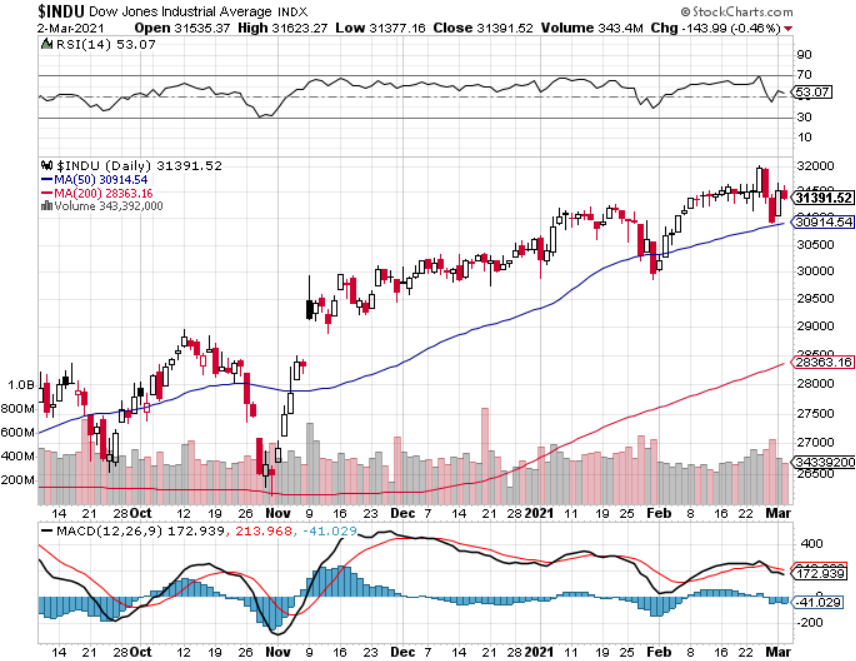 Russell 2000 (IWM)- took profits on Long 10/$137-$142 vertical bull call spreadtook profits on Long 10/$153-$156 vertical bear put spread
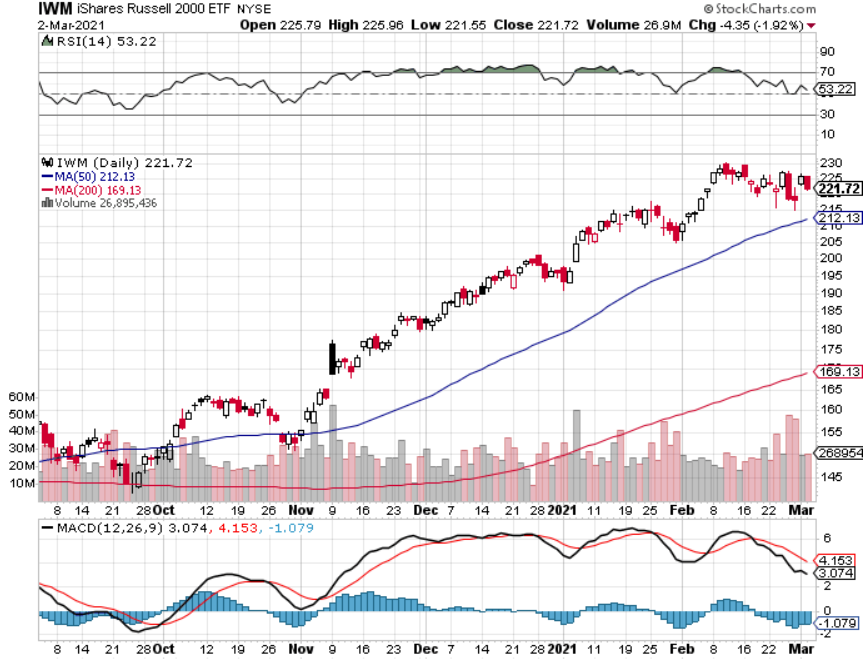 NASDAQ ($COMPQ) –
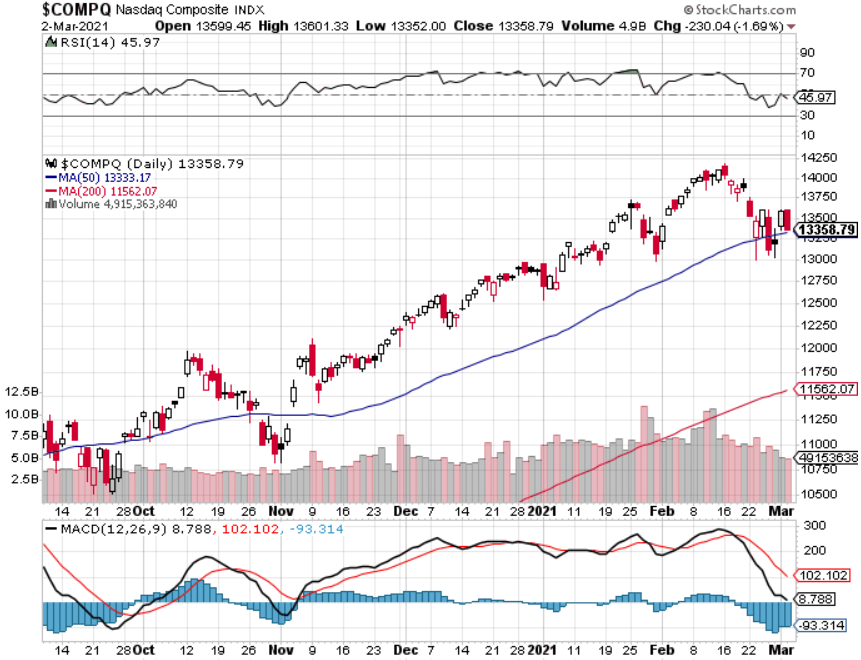 The Barbell Portfolio
*50% Big Tech - 2% of US Employment but 27% of Market Cap and 38% of Profits50% Domestic Recovery, including:RailroadsCouriersBanksConstructionCredit CardsEvent organizersTicket salesRetailers
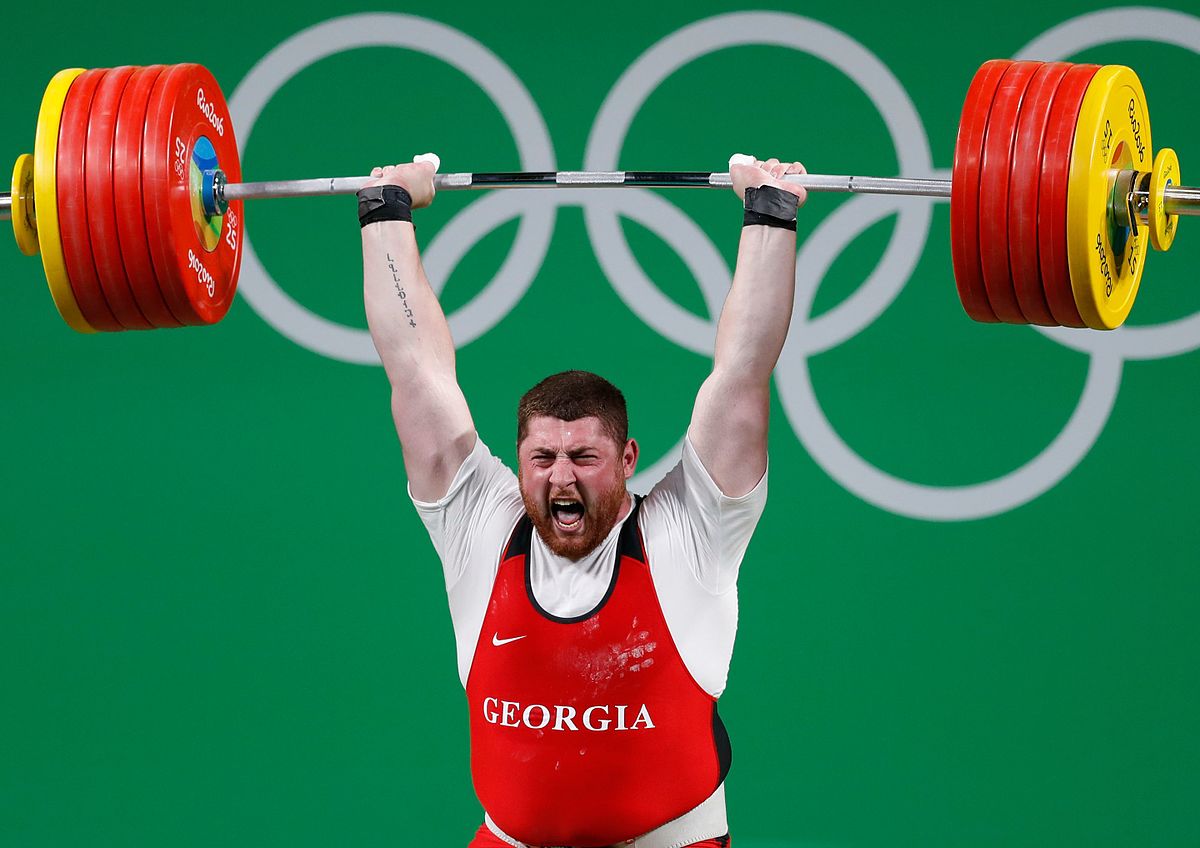 Microsoft (MSFT)- Earnings beat- Looking for Another Entry Pointstop loss on long 12/$170-$180 call spread took profits on long 12/$135-$138 call spread
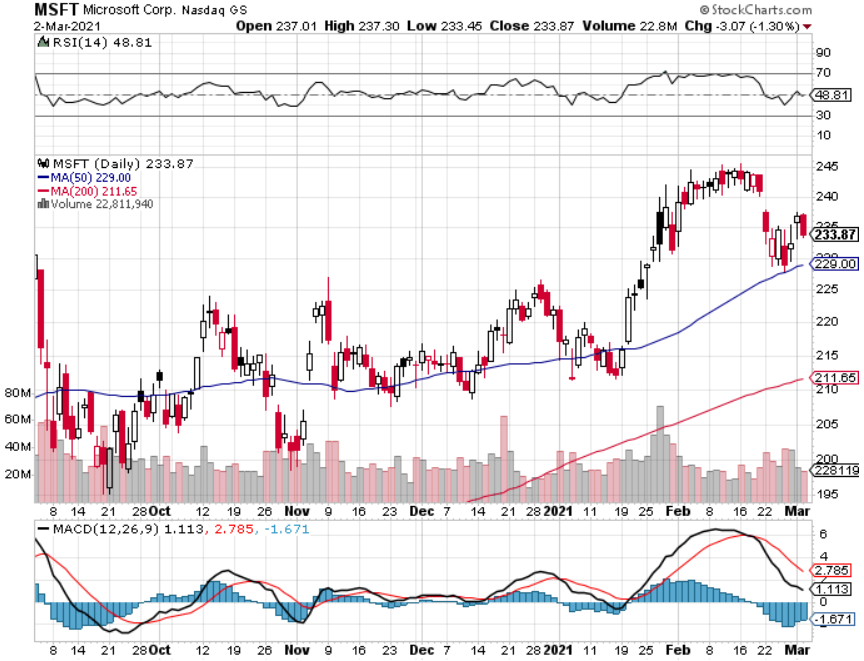 Facebook (FB)-New Hightook profits on Long 9/$290-$300 vertical bear put spreadstopped out of Long 9/$190-$200 vertical bear put spreadtook profits on Long 9/$145-$155 vertical bull call spreadtook profits on Long 9/$150-$160 vertical bull call spread
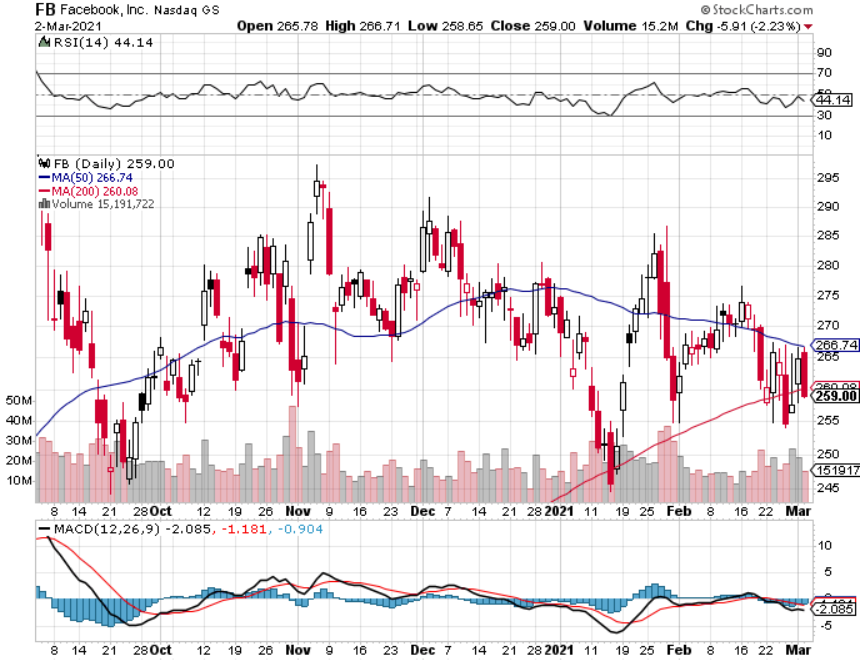 Apple (AAPL)- New 5G iPhone SurgeApple car moving forward with KIAtook profits on long 7/$320-$330 call spreadtook profits on long 4/24/$250-$260 call spreadtook profits on long 5/$250-$260 call spread
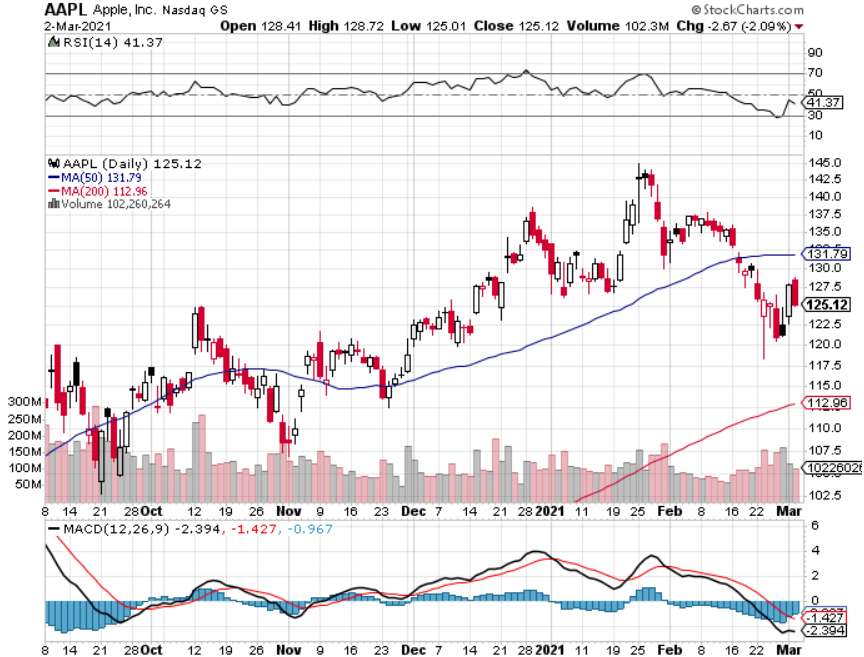 Alphabet (GOOGL) – took profits on long 12/$1,200-$1,230 bull call spreadtook profits on long 9/$1,030-$1,080 vertical bull call spread
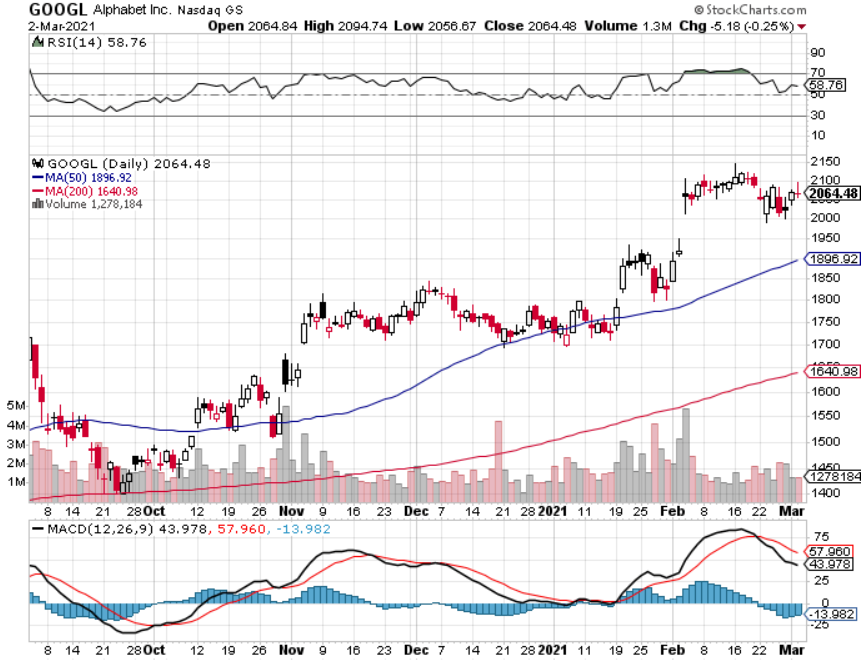 Amazon (AMZN) – Time correctiontook profits on long 9/$2,800-$2,900 bull call spread
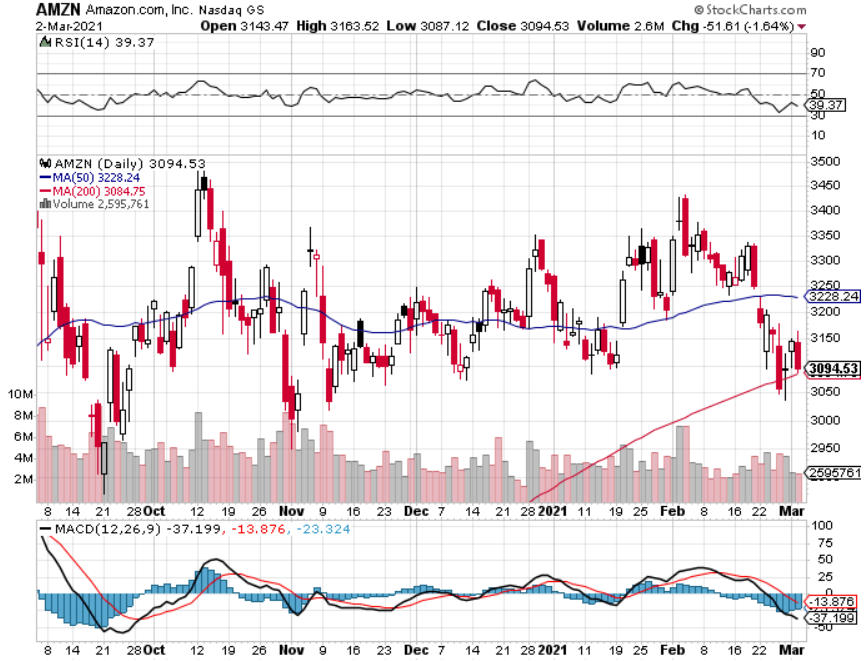 ProShares Ultra Technology (ROM) – Up 270% in 9 Months
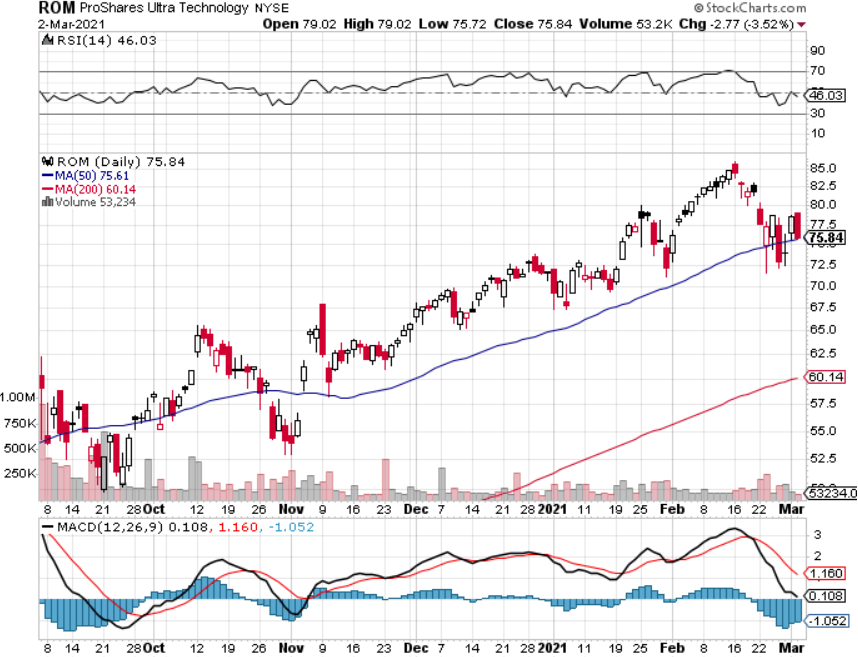 PayPal (PYPL)-Fintech Rulestook profits on long 4/$90-$95 call spread
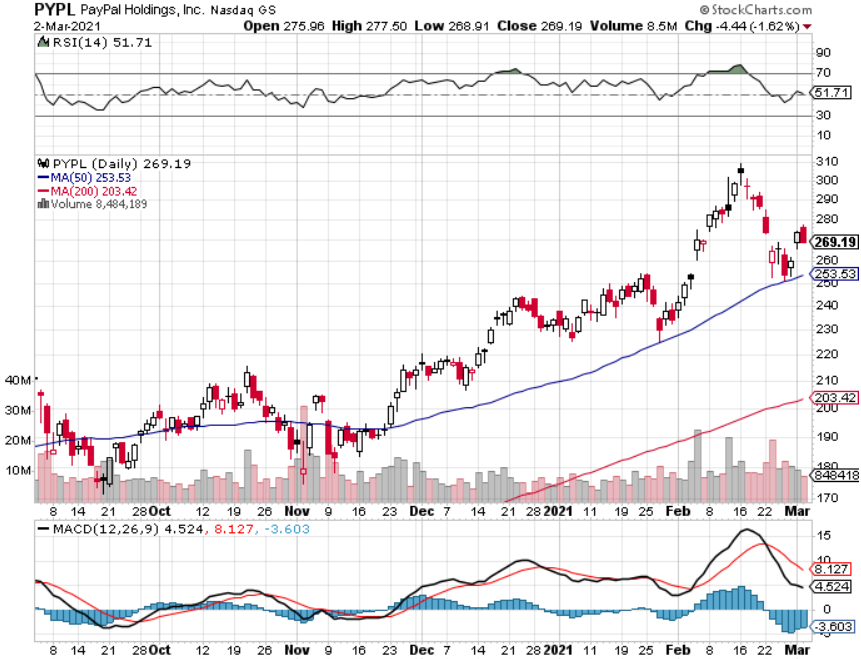 Tesla (TSLA)- Joining the S&P 500- 500,000 Target AchievedPiper Sandler Raises Target to $1,200, took profits on long 2/$650-$700 call spread-expires, stopped out of long 3/$600-$650 call spreadTook profits on long 2/$600-$650 bull call spread, Took profits on long 2/$550-$600 bull call spread
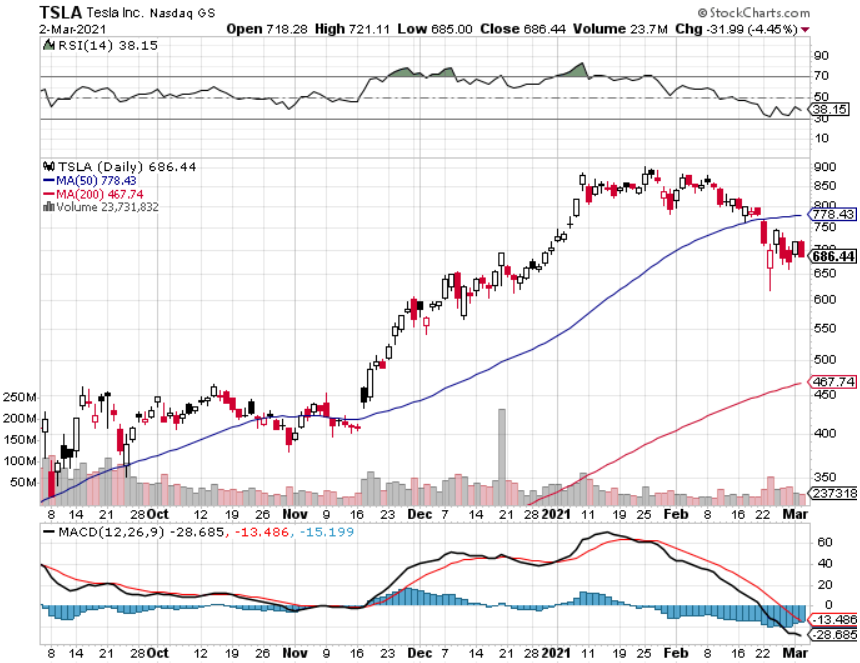 NVIDIA (NVDA) – The Biggest Chip Deal in HistoryA Mad Hedge 10 bagger – Global Semiconductor Shortage Slows Auto Industry,
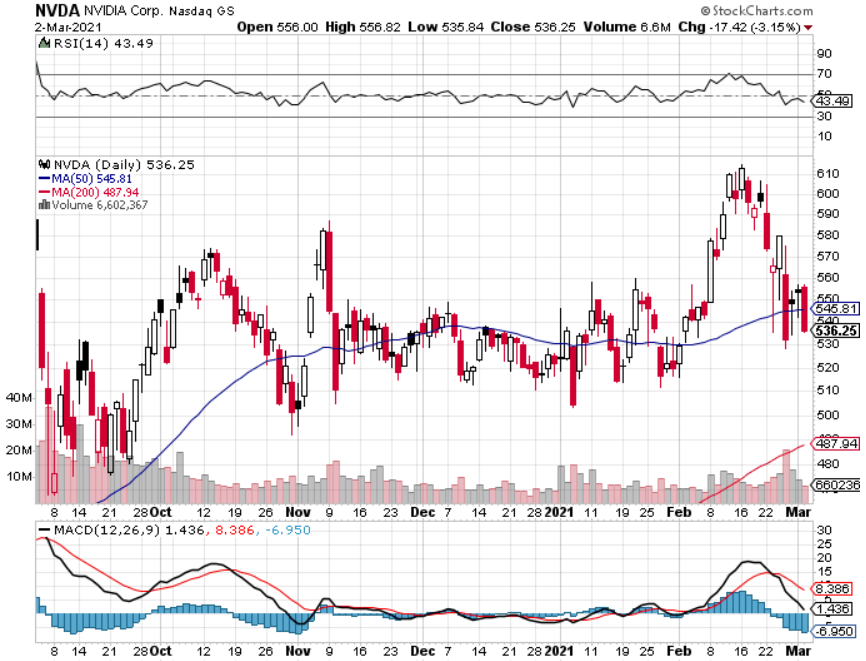 Palo Alto Networks (PANW)- New HighHacking never goes out of fashion
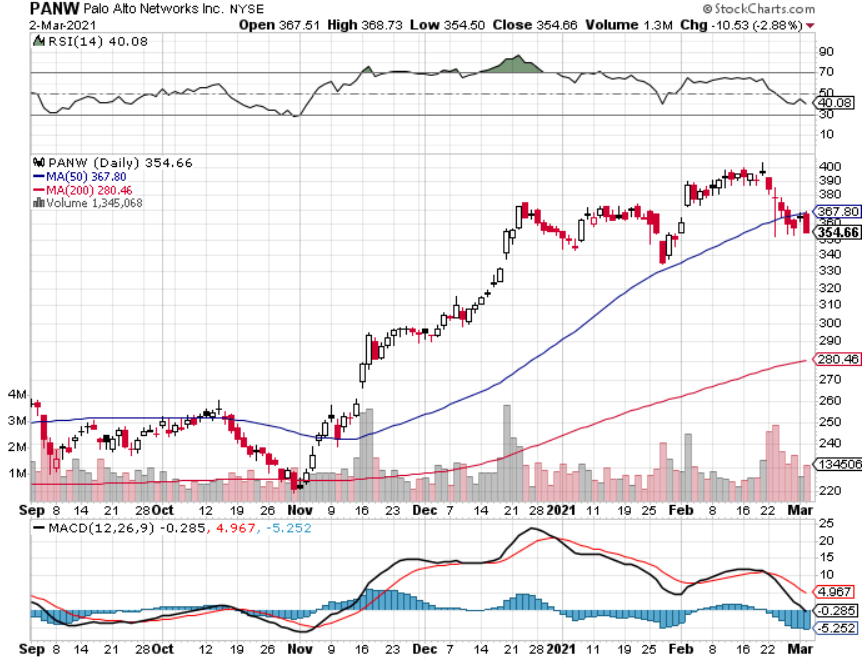 Advanced Micro Devices (AMD)-the next ten bagger - buys Xilinx – Programable logic devicestook profits on long 2/$75-$80 call spread
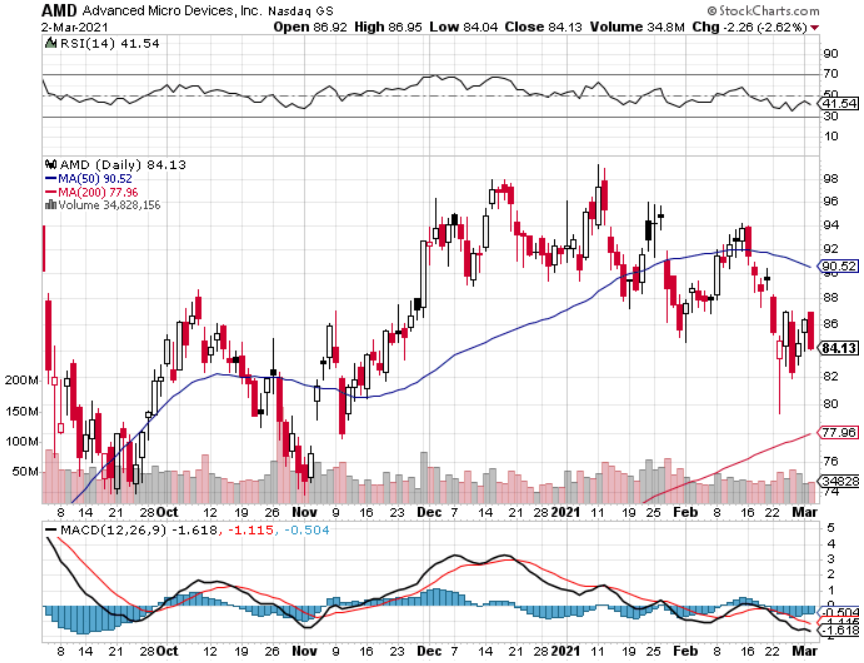 Salesforce (CRM)- Massive Online Migrationtook profits on long 9/$125-$130 vertical bull call spreadtook profits on long 8/$125-$130 vertical bull call spreadtook profits on long 2/$105-$115 call spread
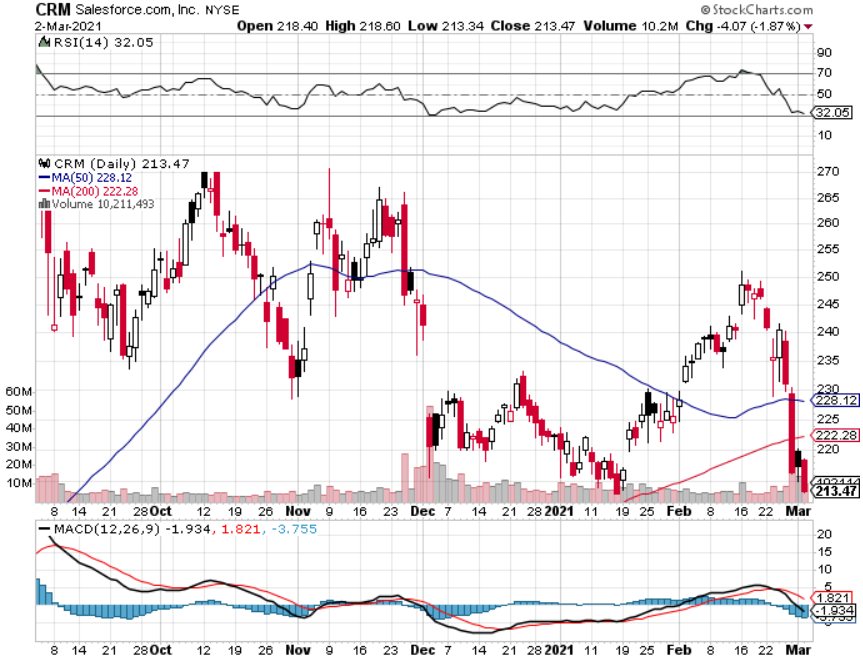 Adobe (ADBE)- Cloud playThe Quality Non-China tech play
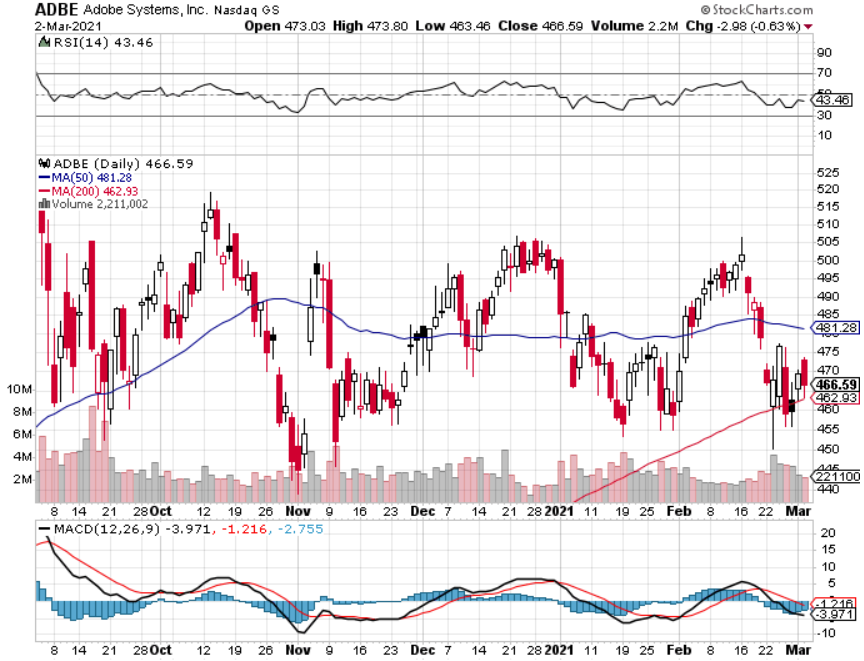 The Second Half of the Barbell
*Bets on a domestic recovery in 2021*Upside potential in 2021 far greater than tech*Some of these have not moved for 5 or 10 years*Focuses on economically sensitive cyclical industries*Makes a great counterweight to high growth technology*We could spend all of next year rotatingbetween the two groups
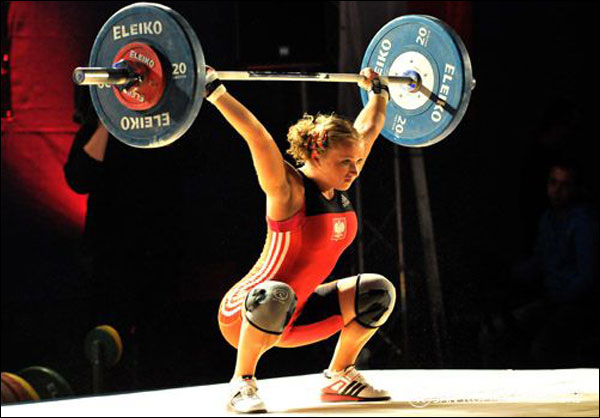 Berkshire Hathaway (BRKB) – The One Stop Barbell PortfolioThe one stop domestic recovery play-heavy in financials and (AAPL)Bought $25 billion in own stock in 2021 - Target $300 in 2021 and $400 in 2022
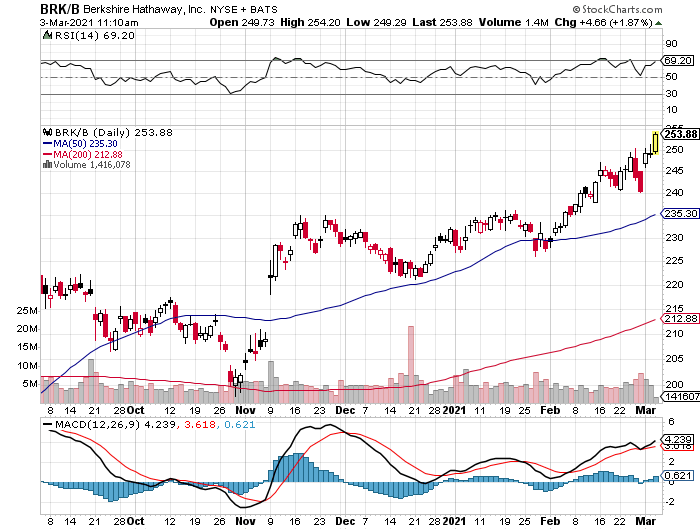 Boeing (BA) – former LEAP Candidate - The 737 MAX Flies Again!took profits on long long 2/$150-$160 call spreadtook profits on long 4/$300-$310 call spreadtook profits on long 4/$315-$335 call spread
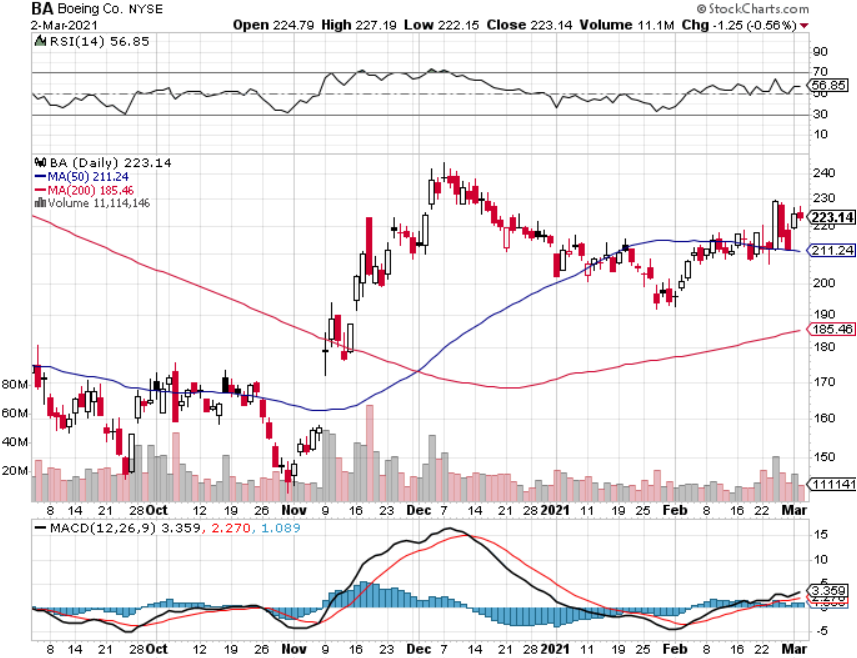 Package Delivery- United Parcel Service (UPS)massive increase in overnight deliveries, announces blowout earningstook profits on long 11/$130-$140 call spread
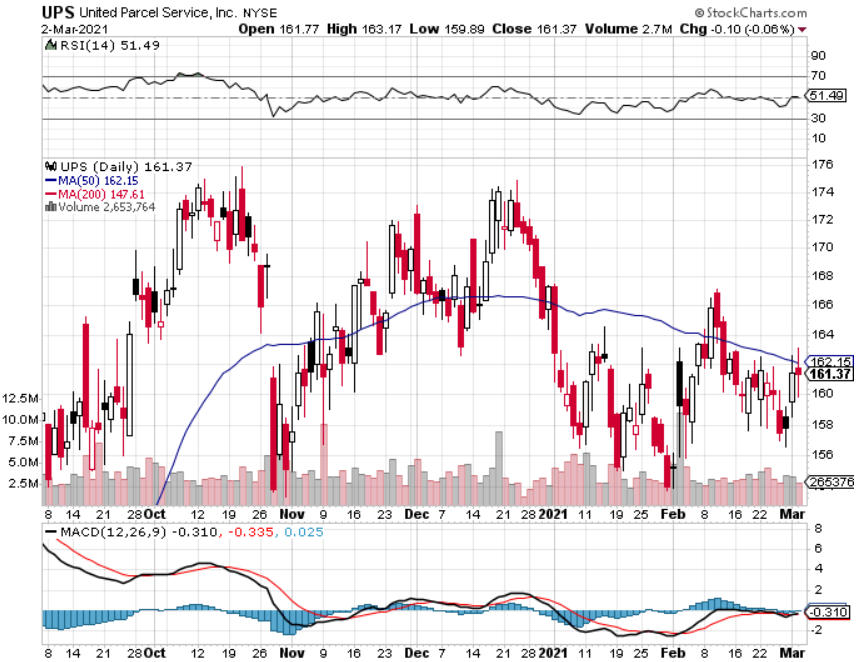 Caterpillar (CAT)- Ag + Infrastructure + Housingtook profits on long long 12/$145-$150 call spreadtook profits on long 11/$125-$135 call spread
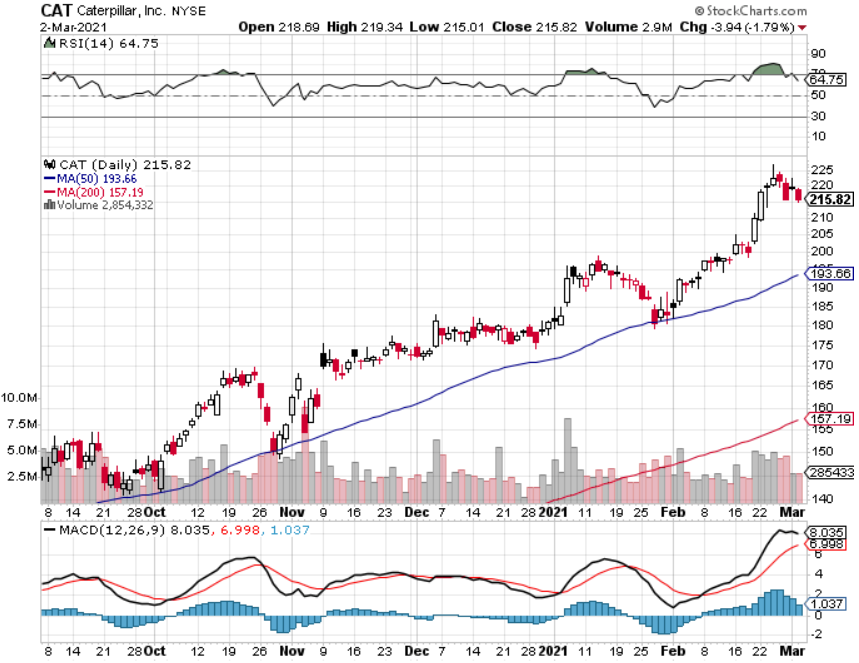 Walt Disney (DIS)- Big Recovery Movelong 3/$170-$180 call spread
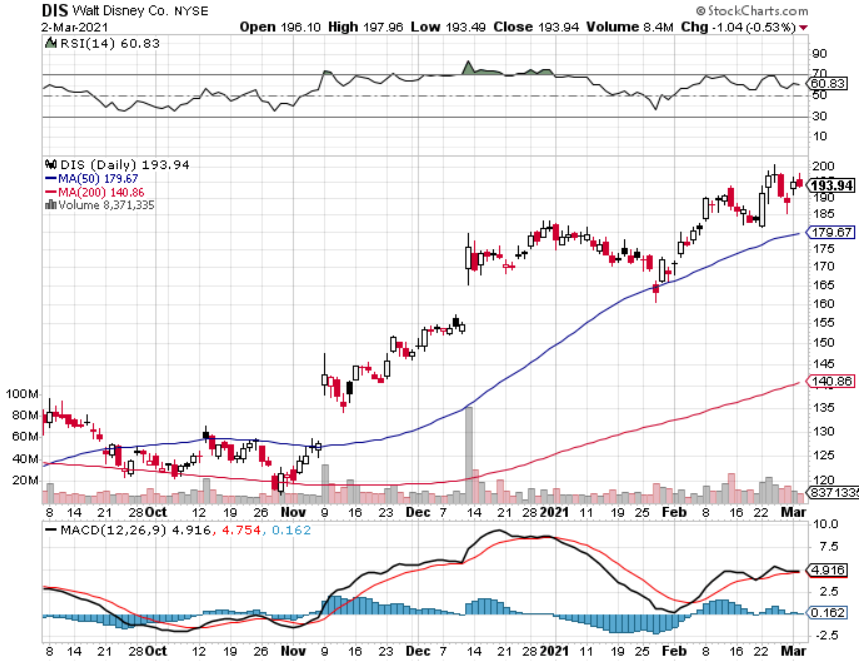 Industrials Sector SPDR (XLI)-(GE), (MMM), (UNP), (UTX), (BA), (HON)
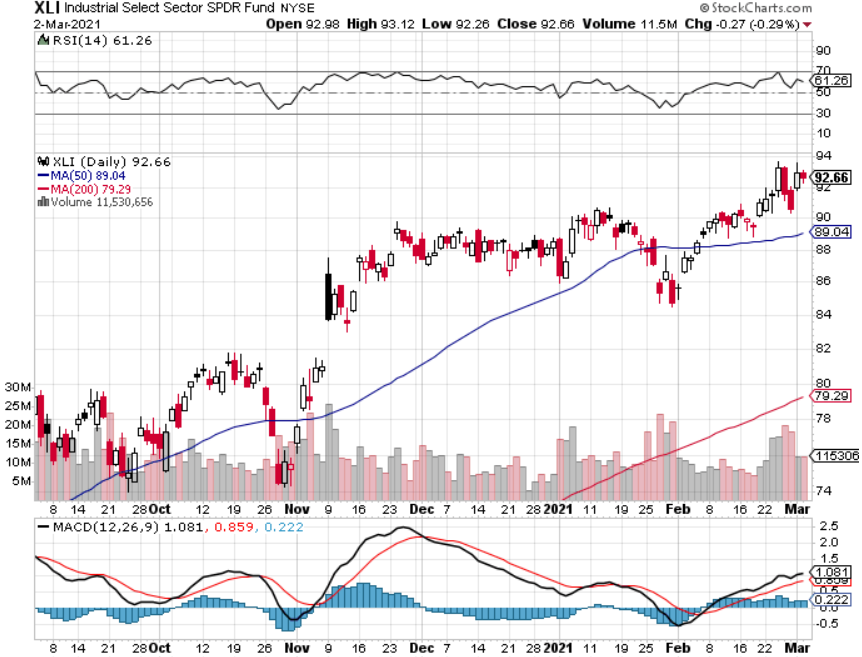 US Steel (X) – Commodity Boom
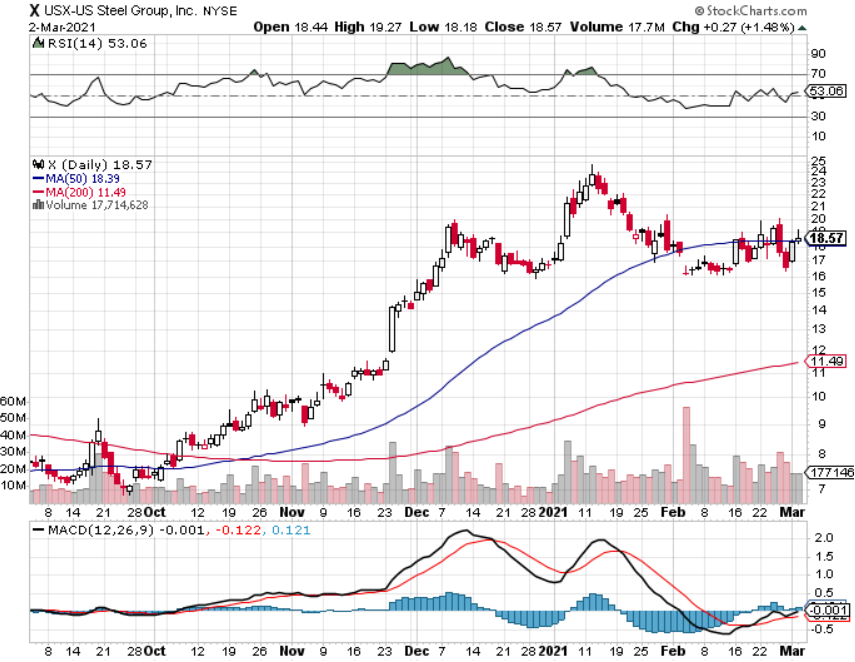 Union Pacific RR (UNP)- More stuff to shipnear record earnings announcedtook profits on 11/$150-$160 call spread
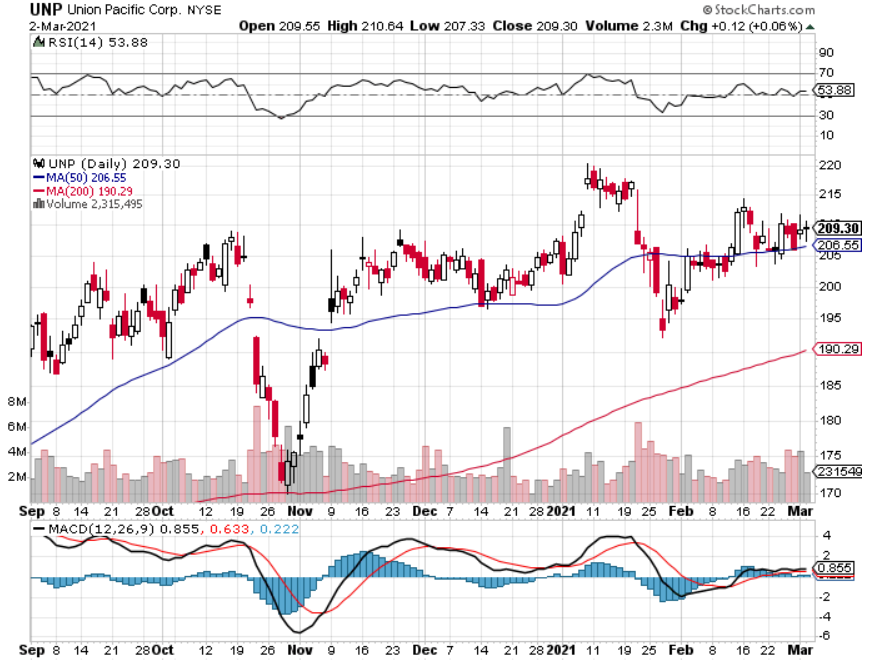 Wal-Mart (WMT)-New Hightook profit on Long 11/$125-$130 bear put spreadtook profit on Long 10/$119-$121 bear put spreadtook profits on Long 8/$114-$117 bear put spread
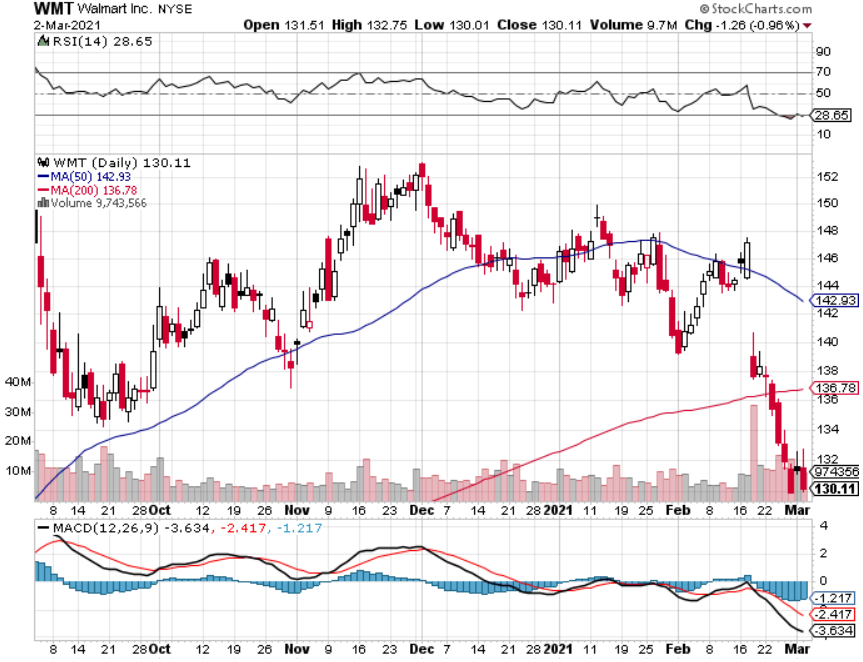 Macys’ (M) – Retail Return from the Gravetook profits on Long 8/$23-$25 bear put spread
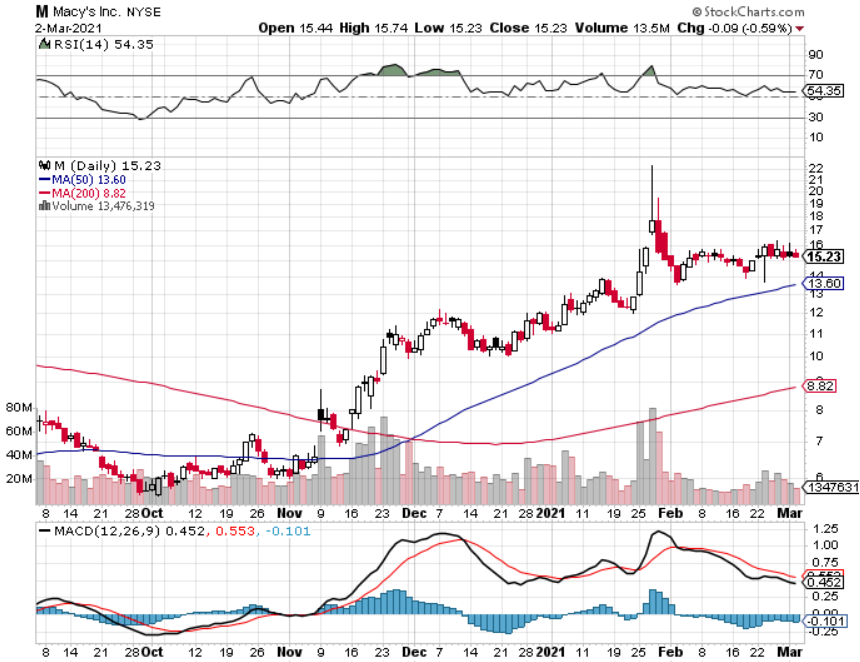 Delta Airlines (DAL) – Subsidy runs out
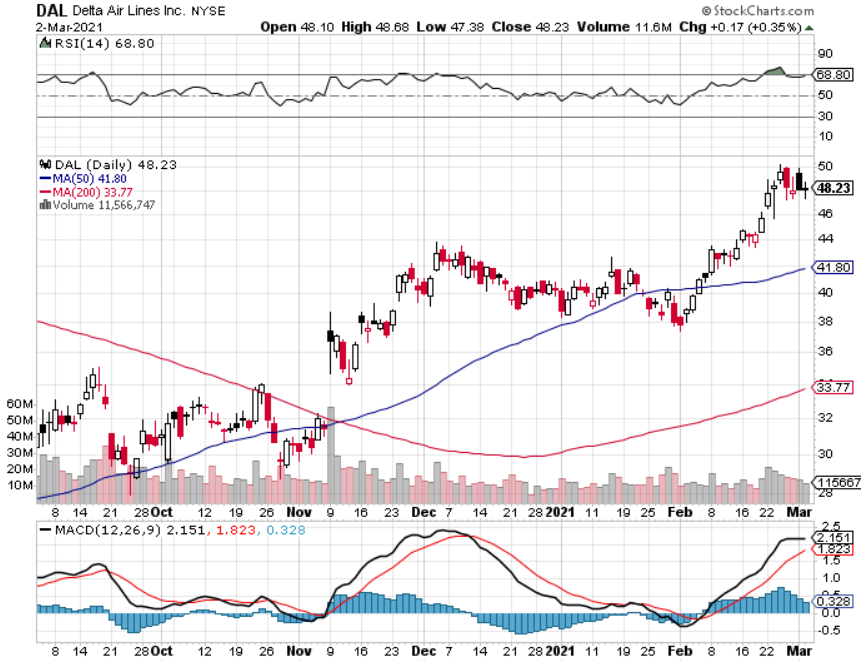 Transports Sector SPDR (XTN)- Worst Hit Sector(ALGT),  (ALK), (JBLU), (LUV), (CHRW), (DAL)
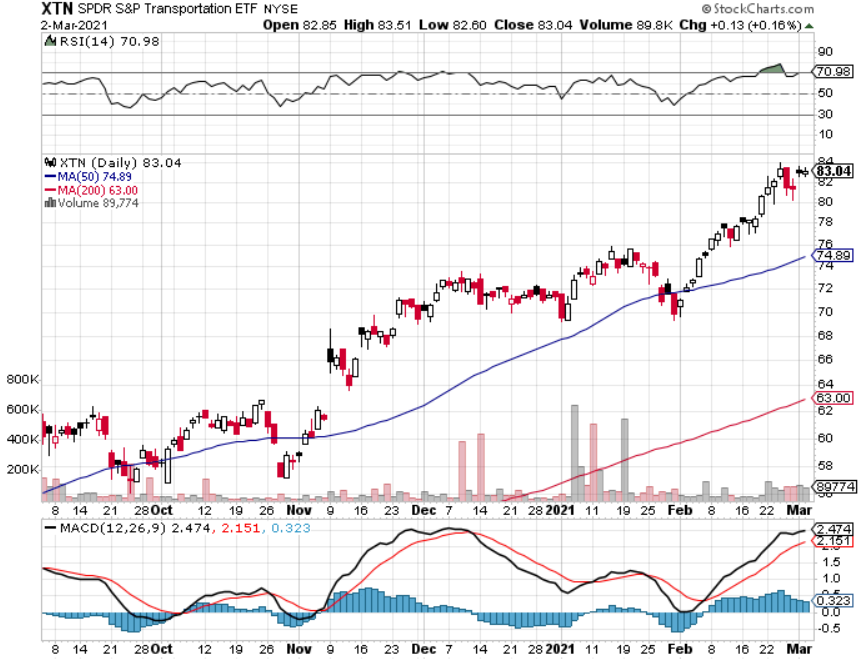 Health Care Sector (XLV), (RXL)(JNJ), (PFE), (MRK), (GILD), (ACT), (AMGN)
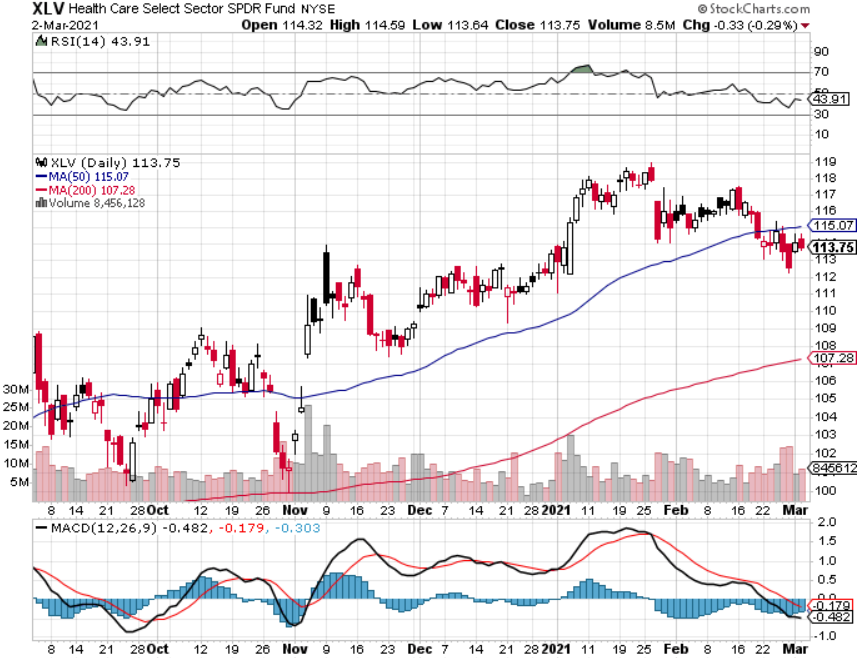 Amgen (AMGN)took profits on long 11/$185-$200 bull call spread
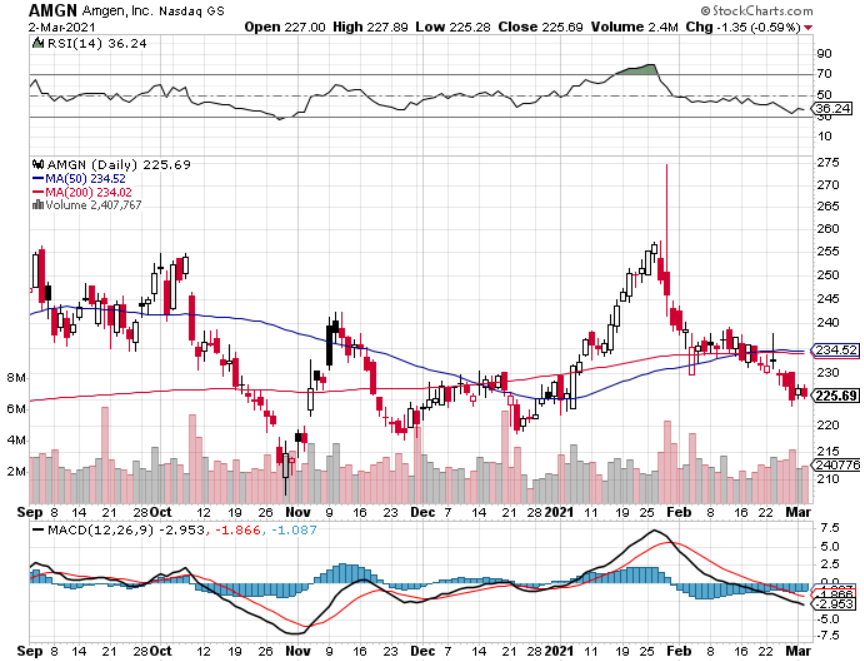 Regeneron (REGN)took profits on long 7/$570-$580 call spread
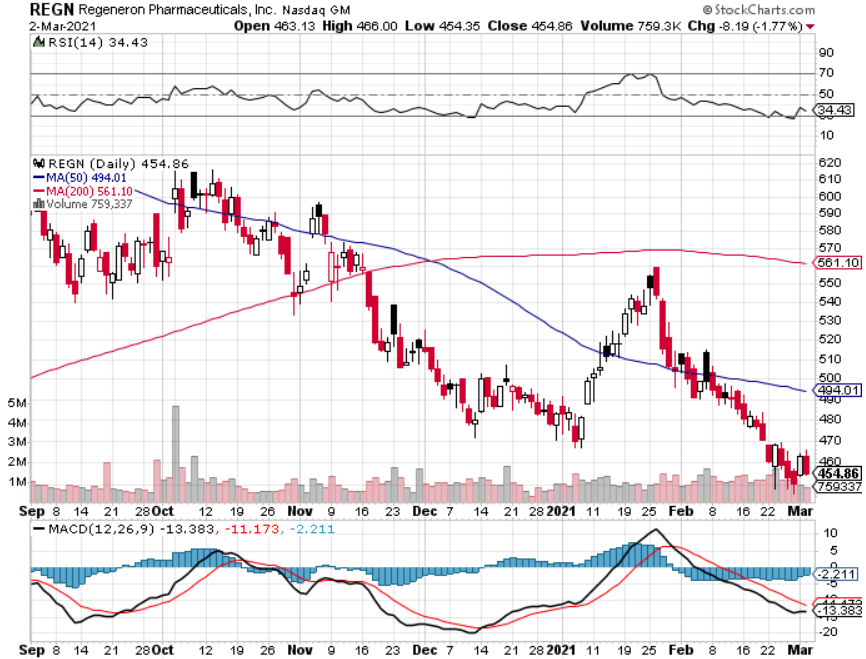 CRISPR Therapeutics (CRSP)
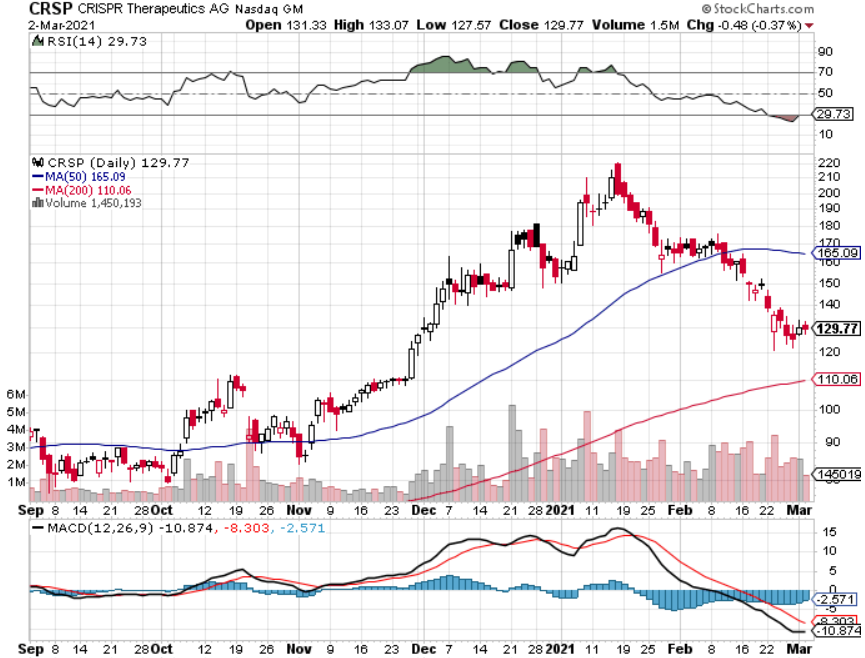 Goldman Sachs (GS) – took profits on long 2/$240-$260 call spread
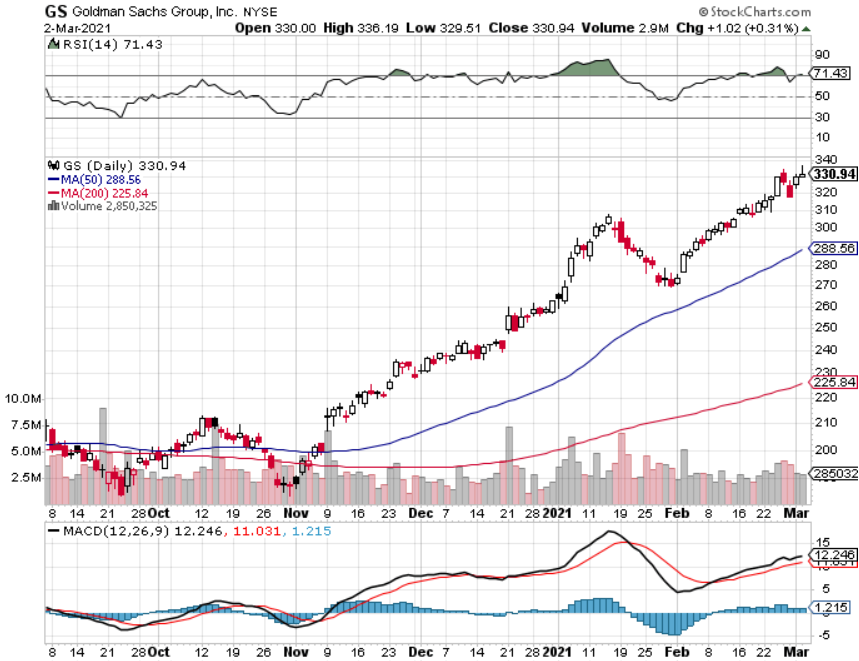 Morgan Stanley (MS) – Blowout Earningstook profits on long 2/$55-$60 call spread
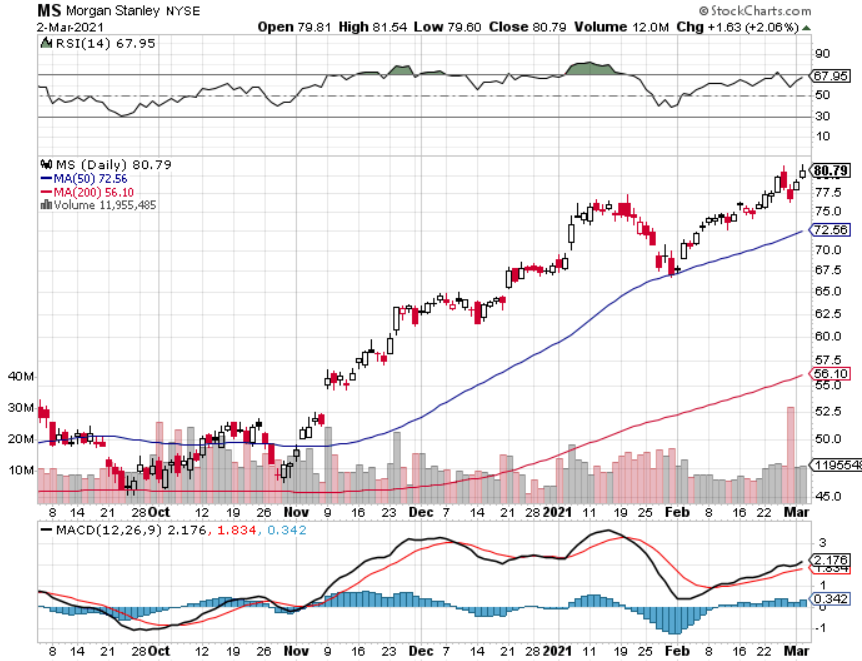 JP Morgan Chase (JPM)-Rising Ratestook profits on long 2/$110-$115 call spreadtook profits on long 12/$100-$105 bull call spreadtook profits on long 11/$85-$90 bull call spread
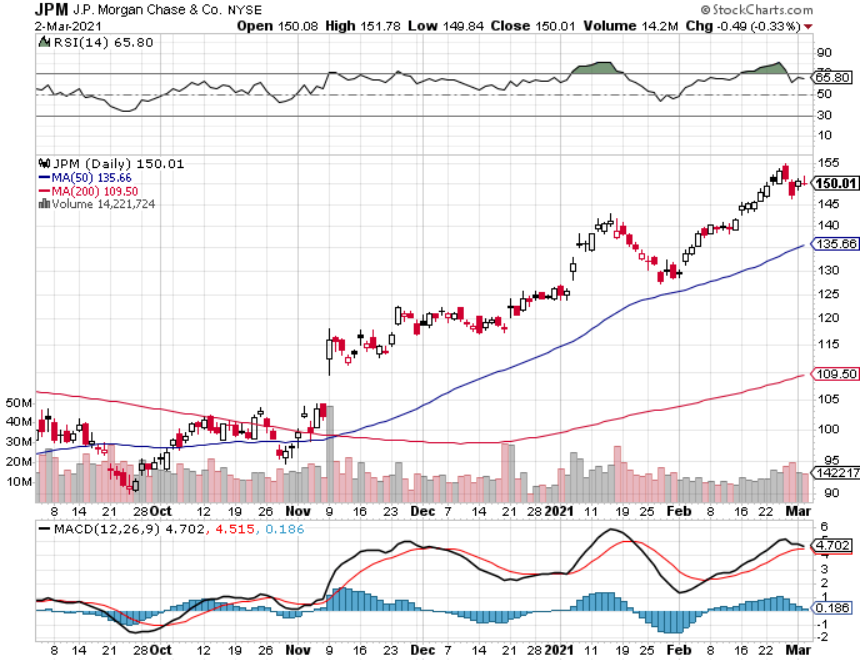 Citigroup (C) – “Recovery” Rotation Play
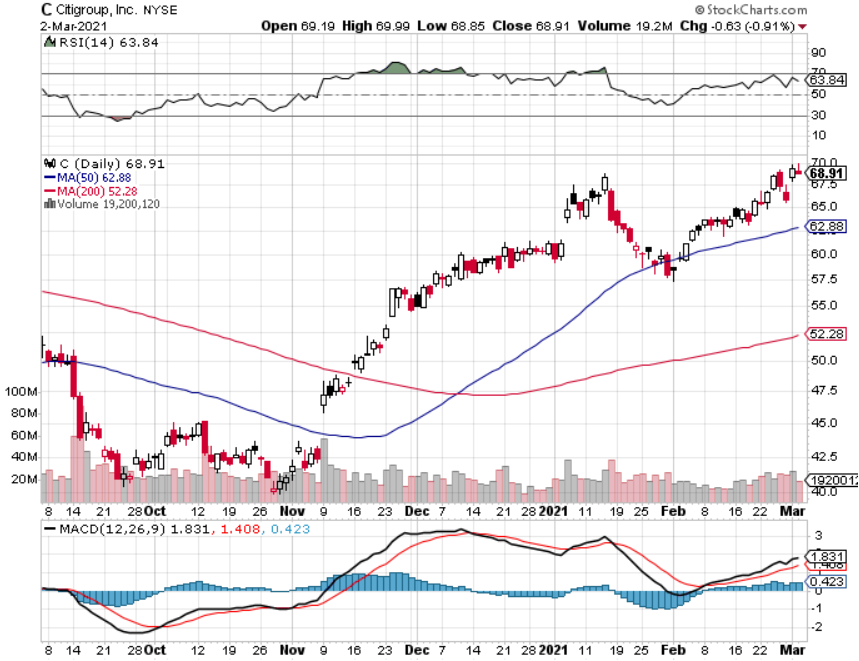 Bank of America (BAC) – took profits on long 2/$28-$30 call spread
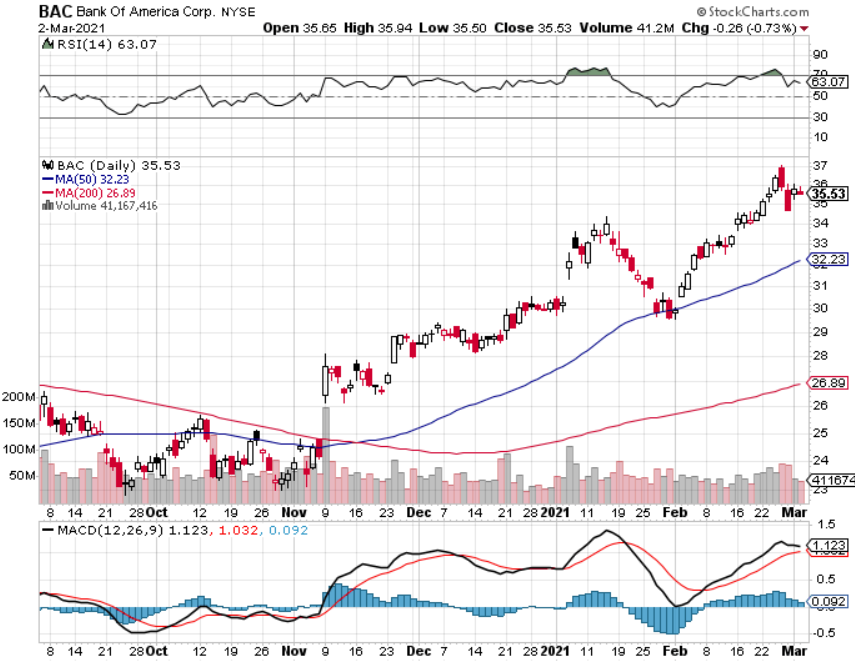 Blackrock (BLK)-Asset Collection Boomtook profits on long 2/$640-$660 call spread
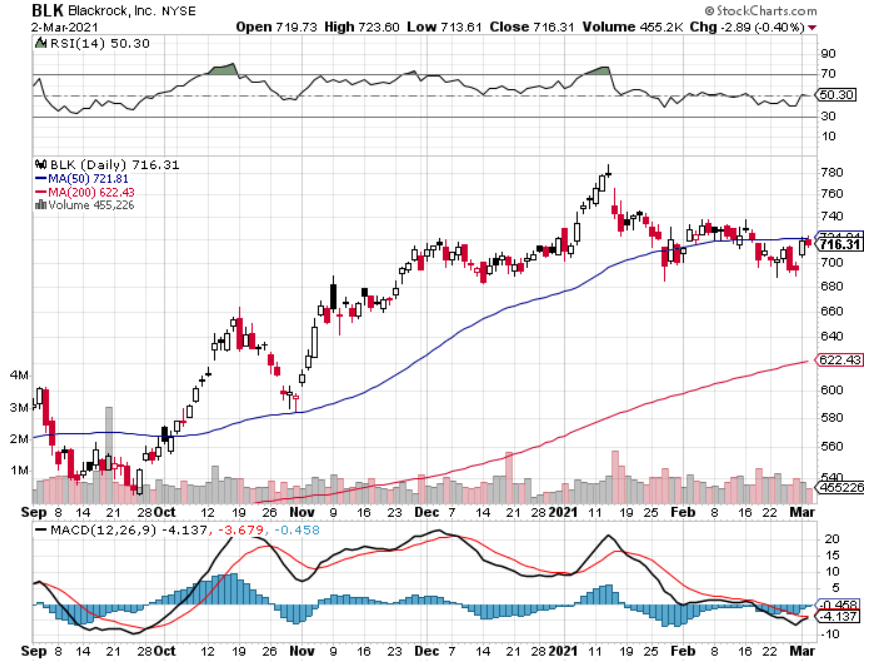 Visa (V) – “Touchless” Fintech Playstopped out of long 11/$180-$185 bull call spreadtook profits on long 9/$180-$185 bull call spread
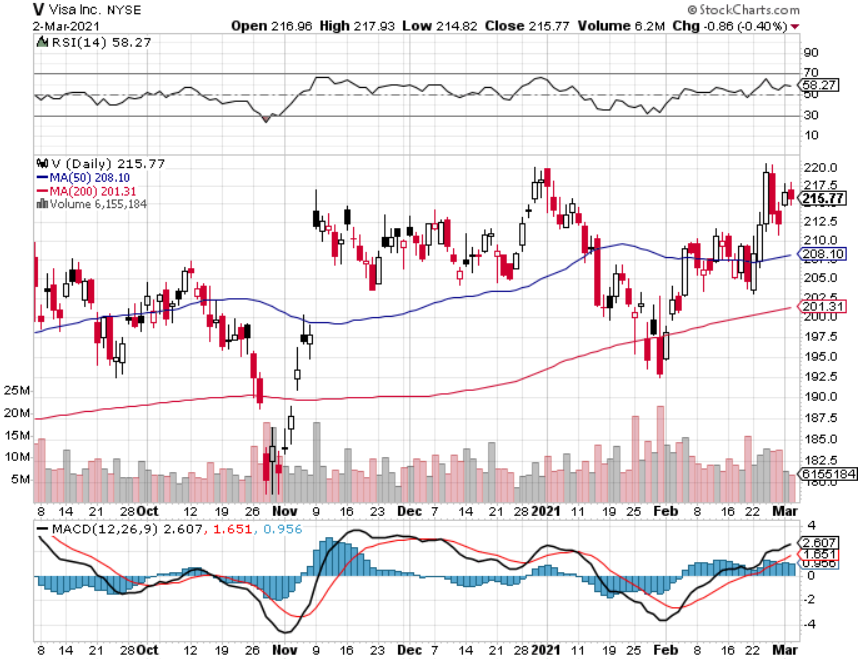 Consumer Discretionary SPDR (XLY)(DIS), (AMZN), (HD), (CMCSA), (MCD), (SBUX)
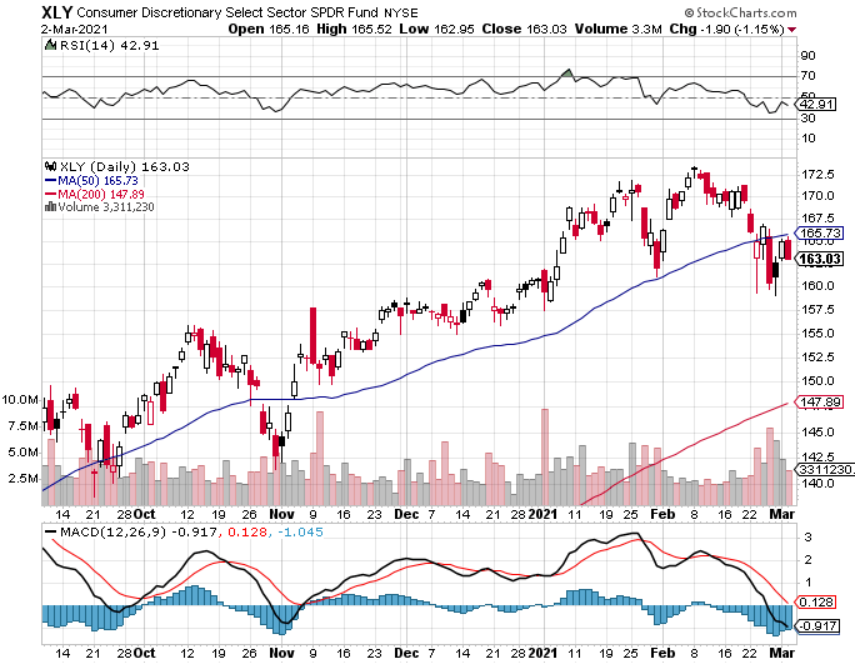 Coca-Cola (KO)- Dividend Play and bond broxy-3.24% yieldtook profits on long 2/$44-$47 call spread
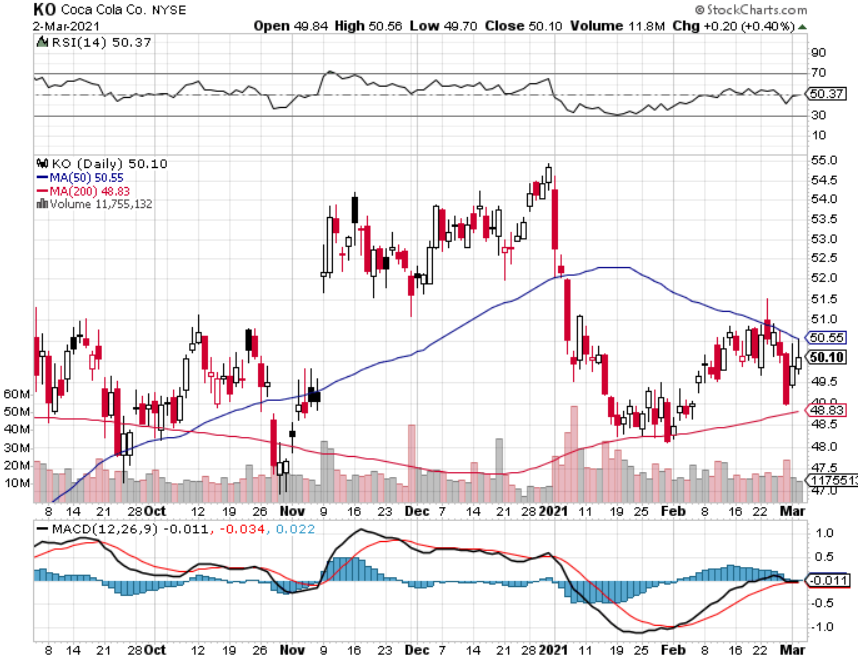 Europe Hedged Equity (HEDJ)-
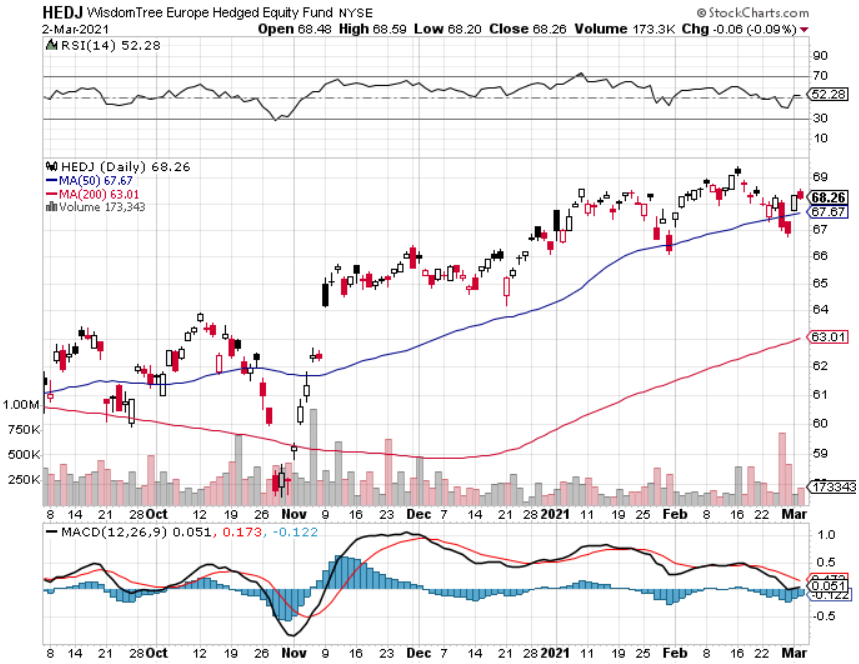 Japan (DXJ)-
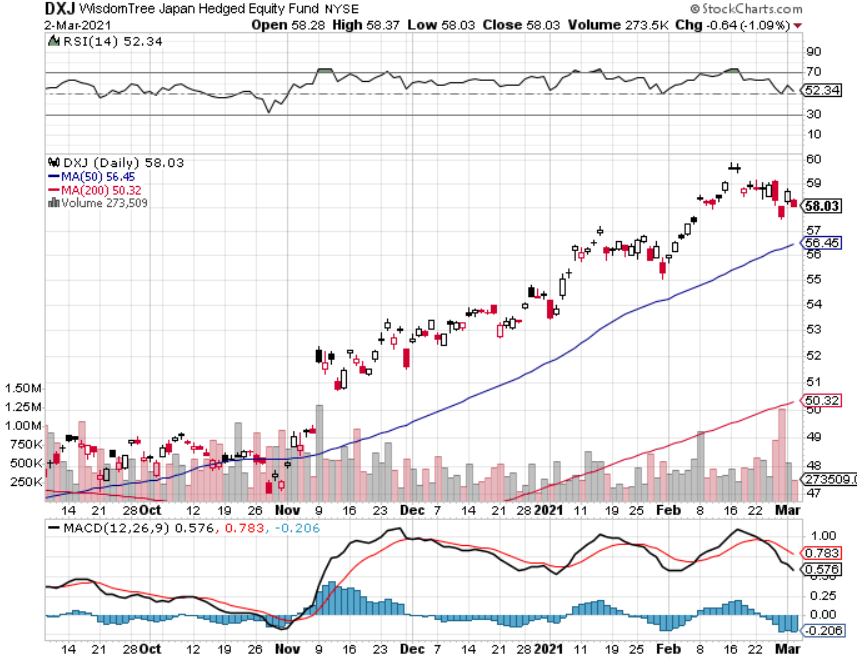 Emerging Markets (EEM) - Pro trade, Weak Dollar, long recovery Play
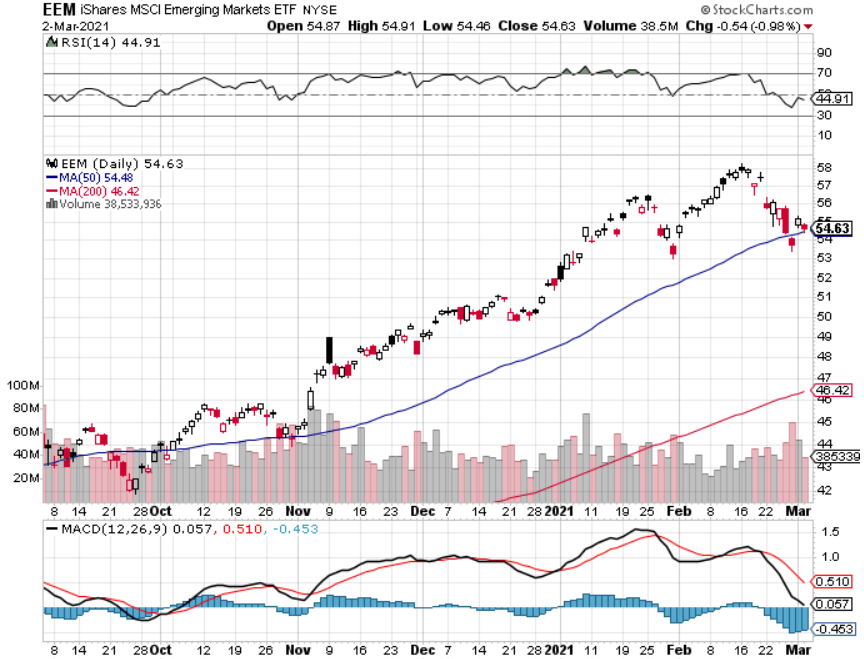 Bonds – Crash!
*Quantitative Easing to Continue, says Fed governor Jay Powell, even if the economy improves*The $120 billion in monthly bond buying remains*The Fed is doing everything possible to create inflation*The (TLT) hits a new 2021 low, taking ten year yields up to 1.62%. *I’m piling money into financials, which love higher interest rates and are an indirect bond short *Buy (JPM), (BAC), (C), (MS), (GS), and (BLK) on dips. *A 2.00% yield on the ten-year US Treasury bond here we come! This is the quality trade of 2021*US Treasury bond fund (TLT) could plunge from $180 to $105, taking interest rates from 0.31% to 3.25%
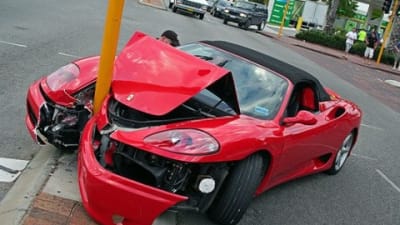 Treasury ETF (TLT) – Huge Short Playlong 3/$147-$150 put spread, long 2/$146-$149 put spreadtook profits on long 2/$158-$161 put spread, took profits on long 2/$159-$162 put spreadtook profits on long 2/$162-$165 put spread
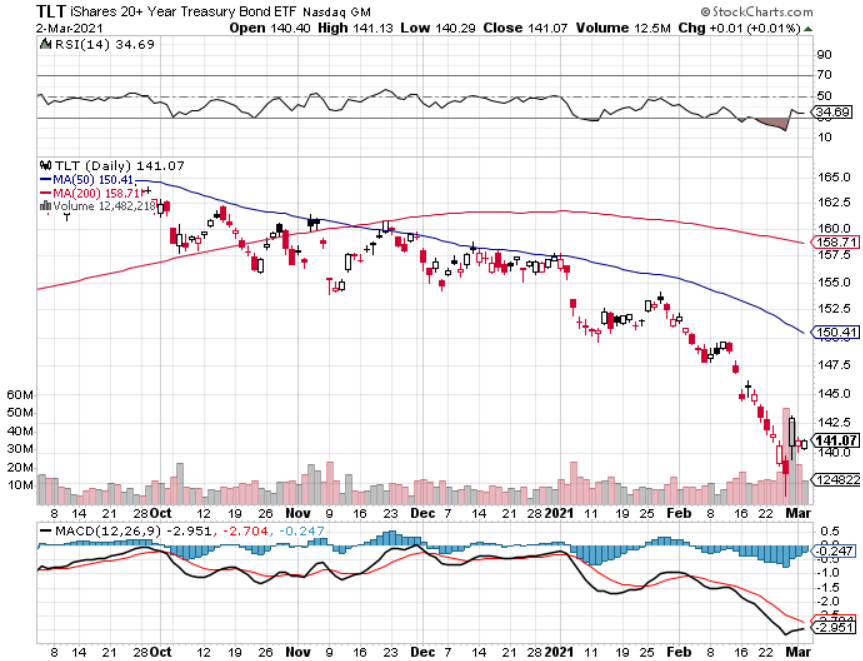 Ten Year Treasury Yield ($TNX) – 1.61%
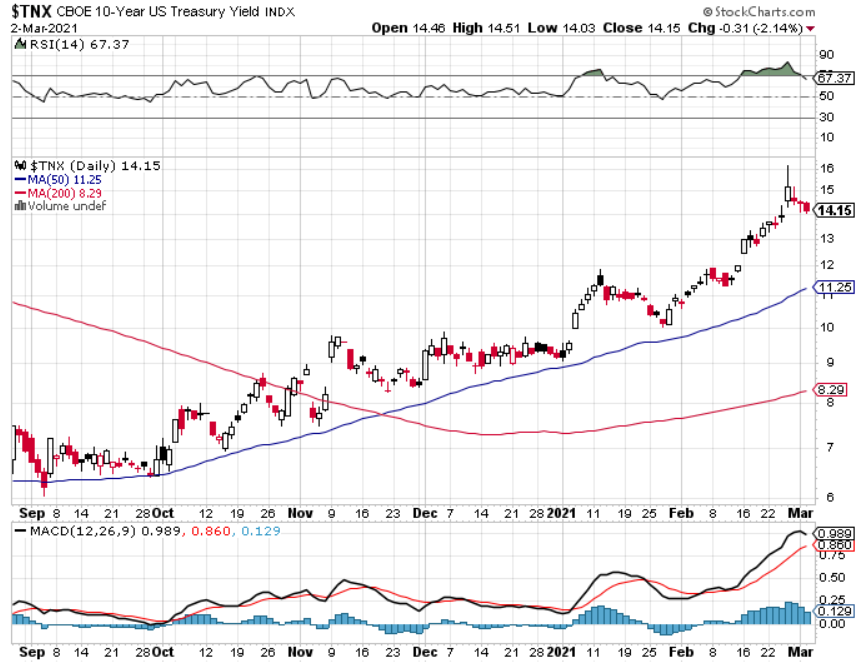 Junk Bonds (HYG) 3.33% Yield to Maturity
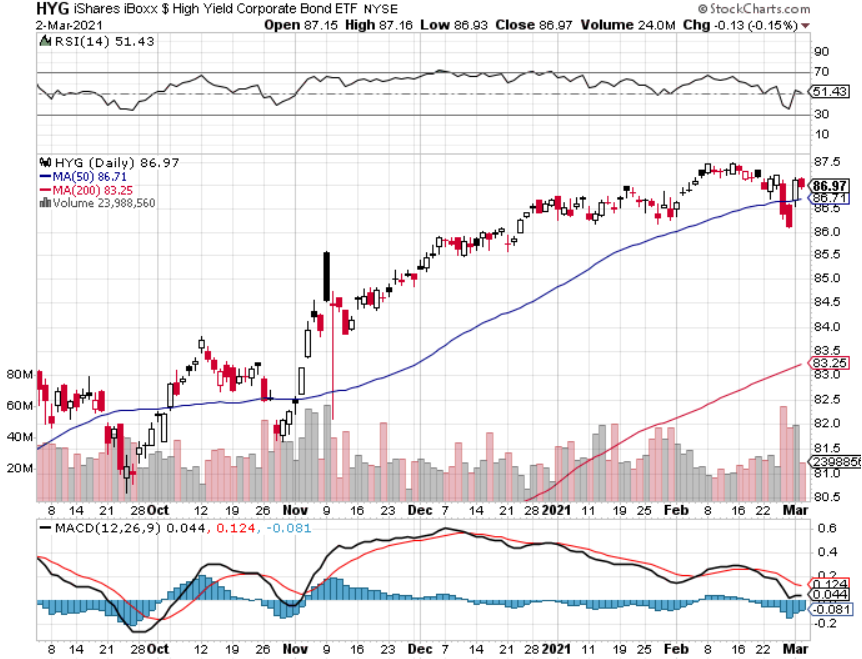 2X Short Treasuries (TBT)-Another run at highs
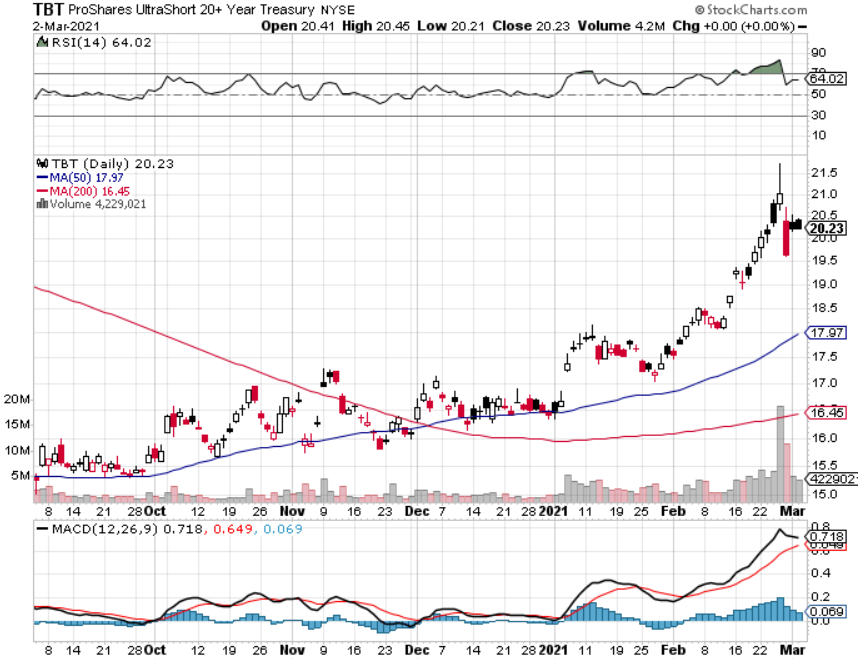 Emerging Market Debt (ELD) 4.27% Yield-
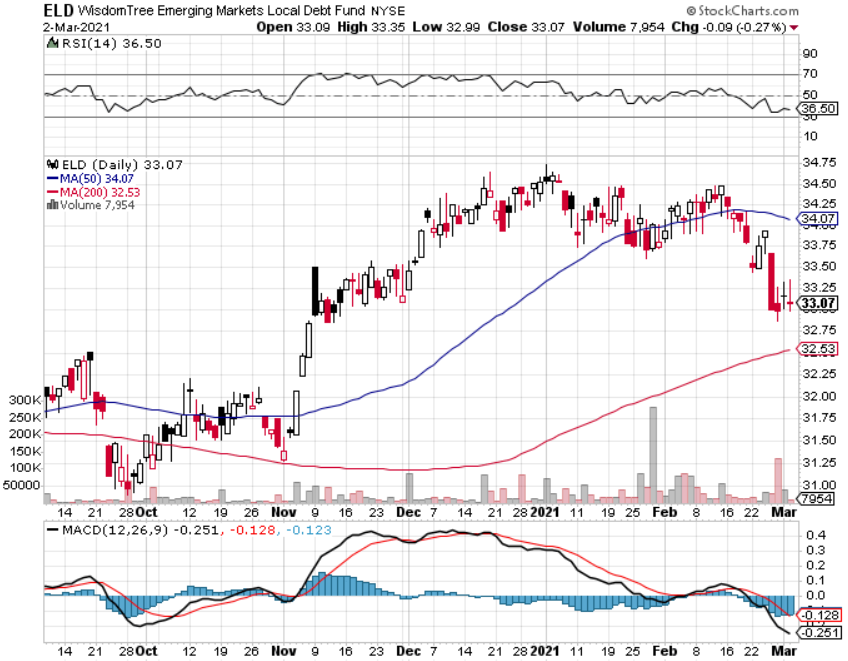 Municipal Bonds (MUB) – 0.83%  Mix of AAA, AA, and A rated bonds
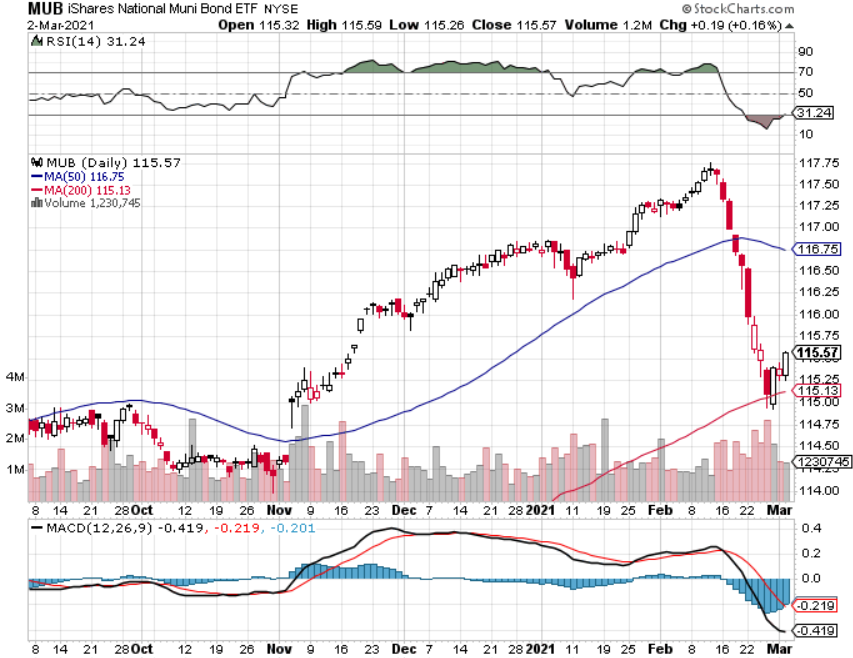 Foreign Currencies – Dollar Spike
*US interest rates feeds straight into a dollar spike, throwing currencies for a loop*Australian Dollars Soars, as predicted, from $58 to $79.6, in 11 months. We could hit parity in 2022. *Jay Powell says no rate rise, prompting dollar dive and strong currencies*Any dollar rallies are temporary and short-term*With equities soaking up the world’s cash, trading volume and volatility is falling in the forex markets*Bitcoin hits new high at $58,000, then plunges to $43,000,down 26% in a week*Keep selling short all  US dollar rallies, its yield support is gone forever
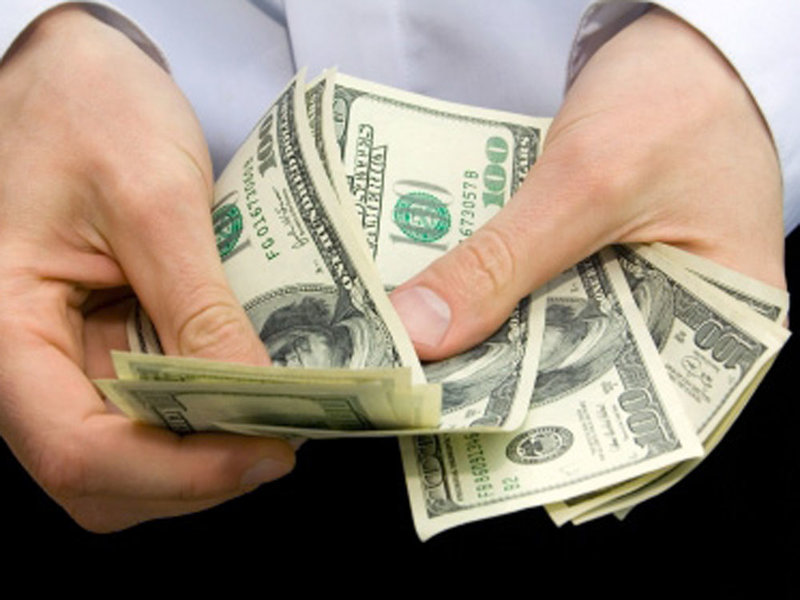 Japanese Yen (FXY), (YCS)
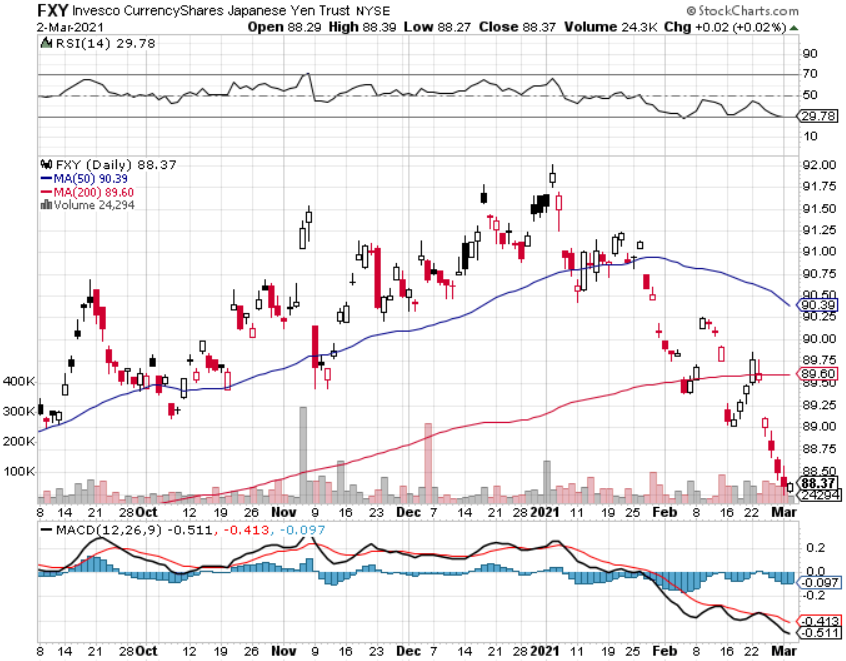 Euro ($XEU), (FXE), (EUO)-
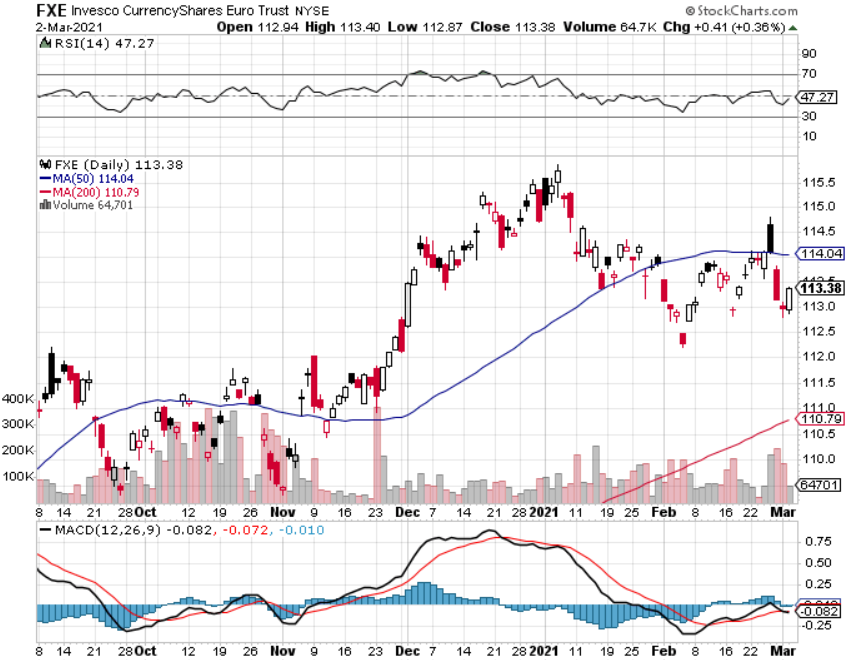 British Pound (FXB)-
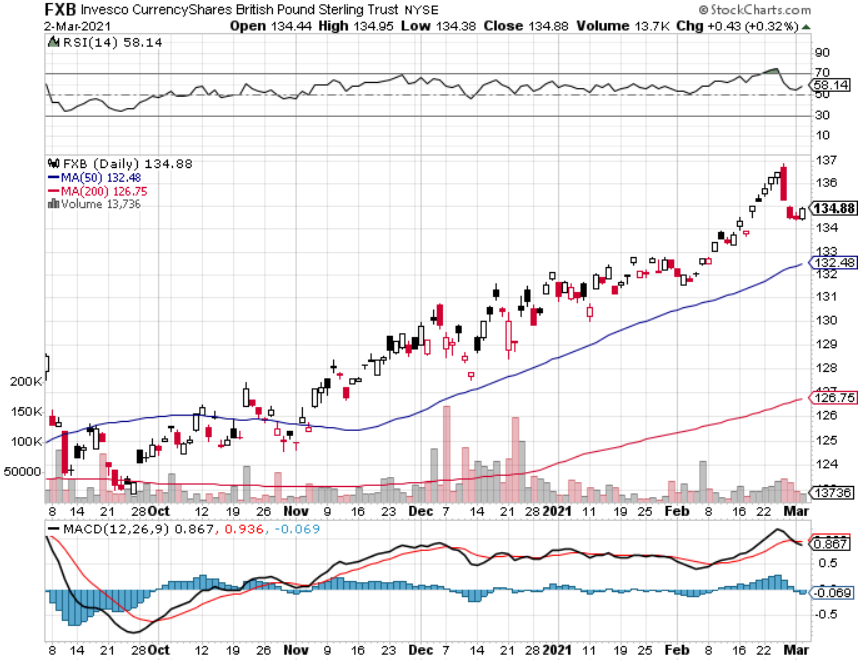 Australian Dollar (FXA)- The Global Recovery Playtook profits on long 8/$67-$69 call spread
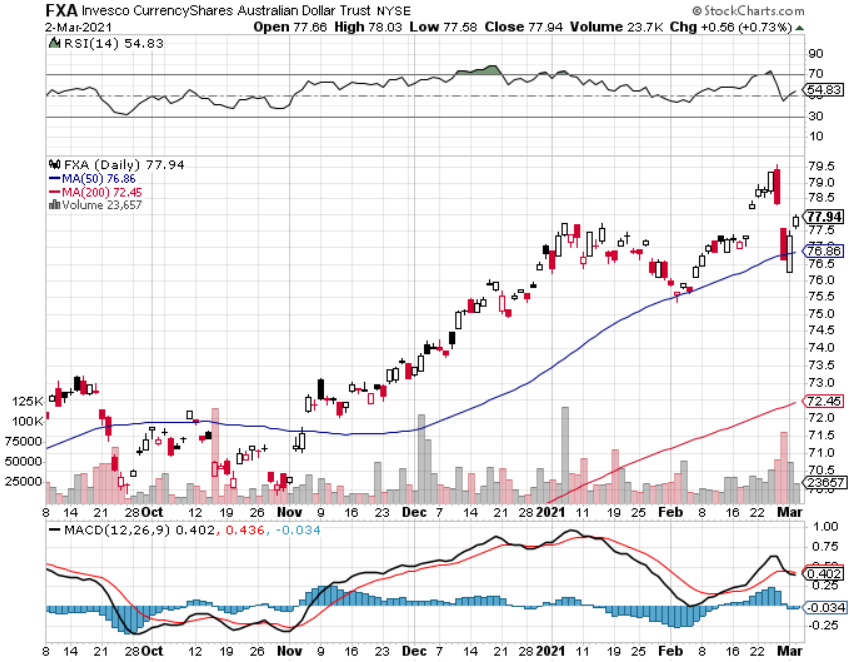 Emerging Market Currencies (CEW)
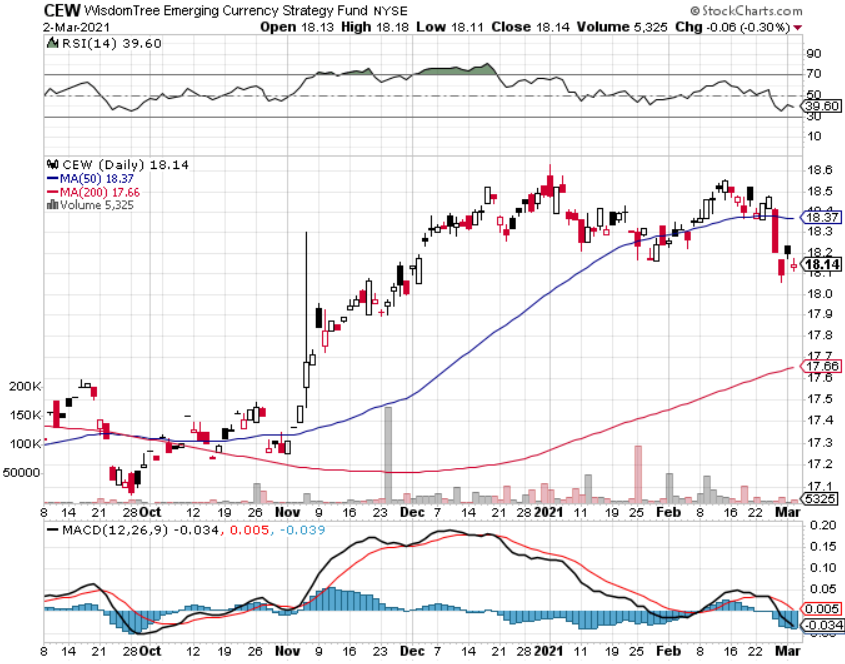 Chinese Yuan- (CYB)-
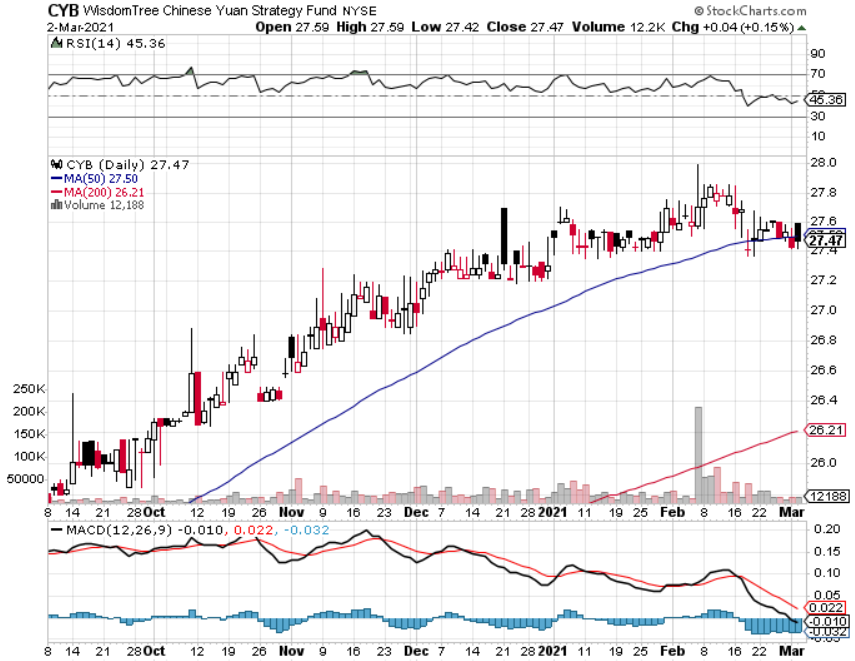 Bitcoin- Gone Ballistic, Down 25% in a Week
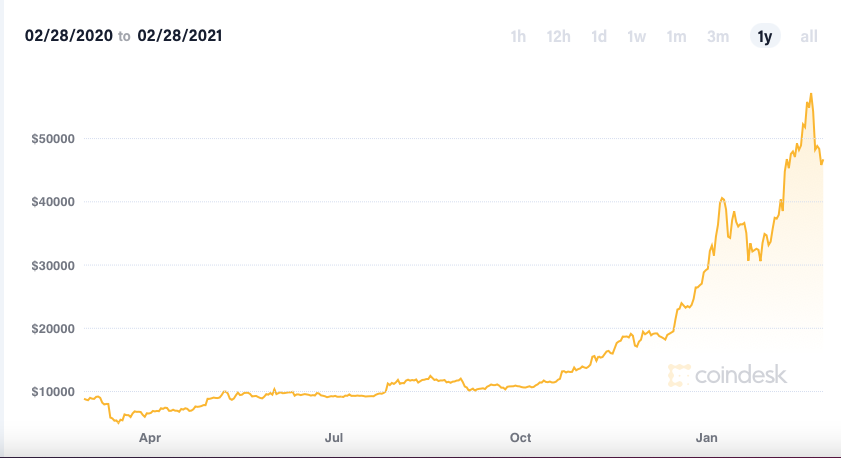 Energy – Texas Disaster-Deregulation Blow Up
*Midwest Storm Upends Energy Markets, with oil popping $8 to $67 and gas deliveries spiking from $4 to $999*Deregulation of Texas energy markets added $21 billion to consumer energy bills since 1999*Some 4 million Texas customers were without power, those who did paid $10,000 a day*Fracking has ground to a halt*Windfarms were frozen solid, drinking water ceased*Biden bombing of Iran delays the return of their oil to the market*Avoid all energy plays like the plague, it’s the newbuggy whip industry as the US de-carbonizes
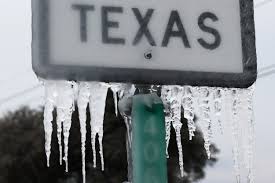 Oil-($WTIC)
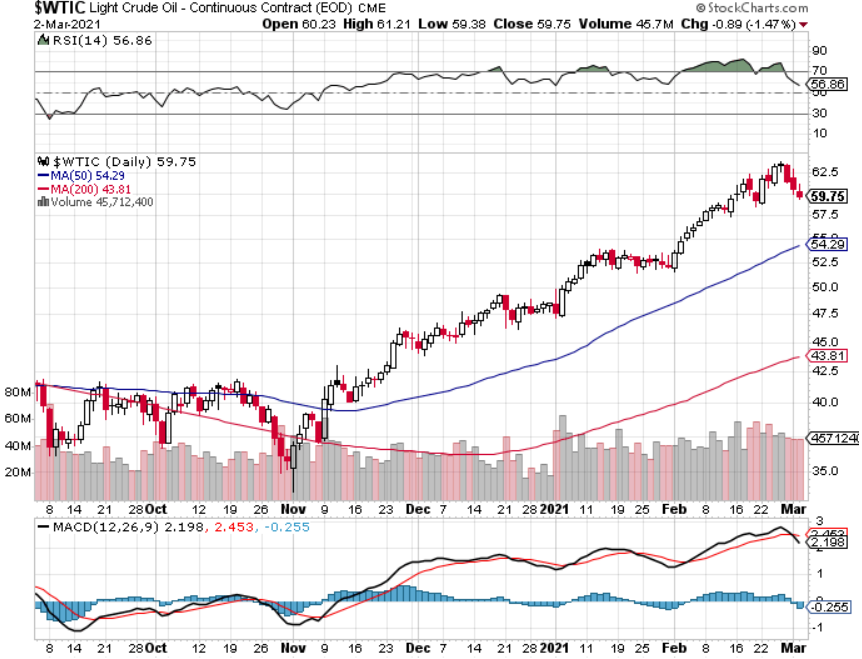 United States Oil Fund (USO)long 10/$9.50-$10 Vertical bull call spread
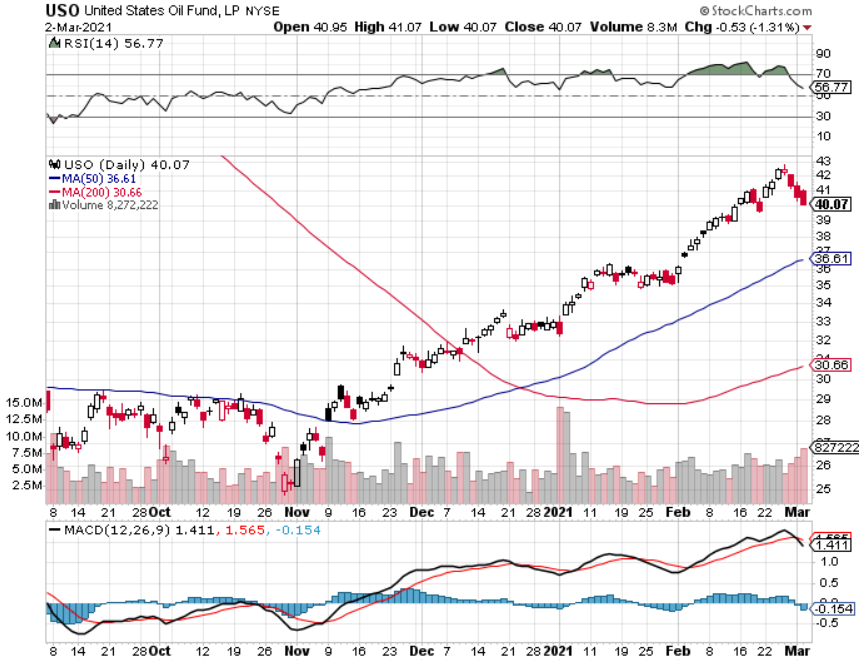 Energy Select Sector SPDR (XLE)-No Performance!(XOM), (CVX), (SLB), (KMI), (EOG), (COP)
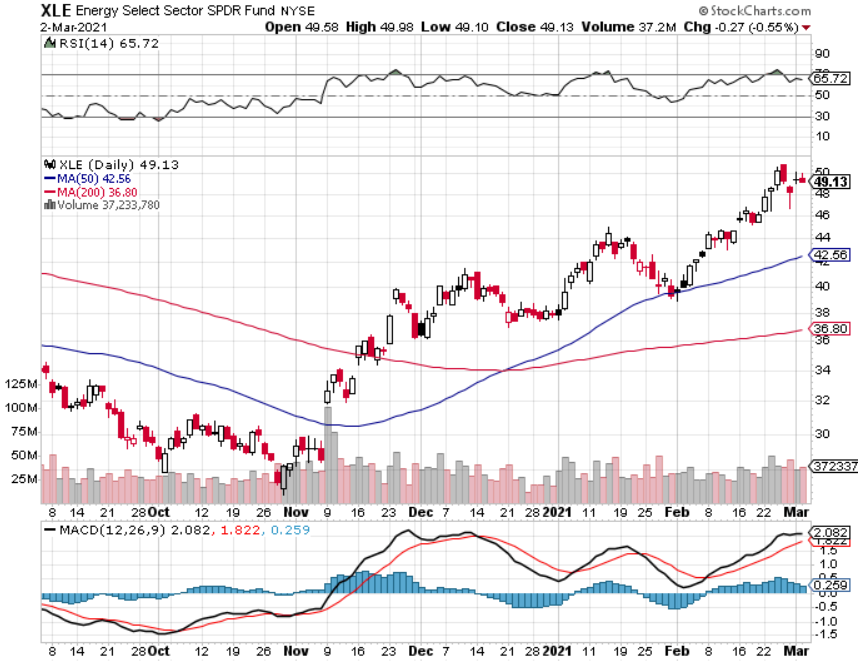 Halliburton (HAL)-
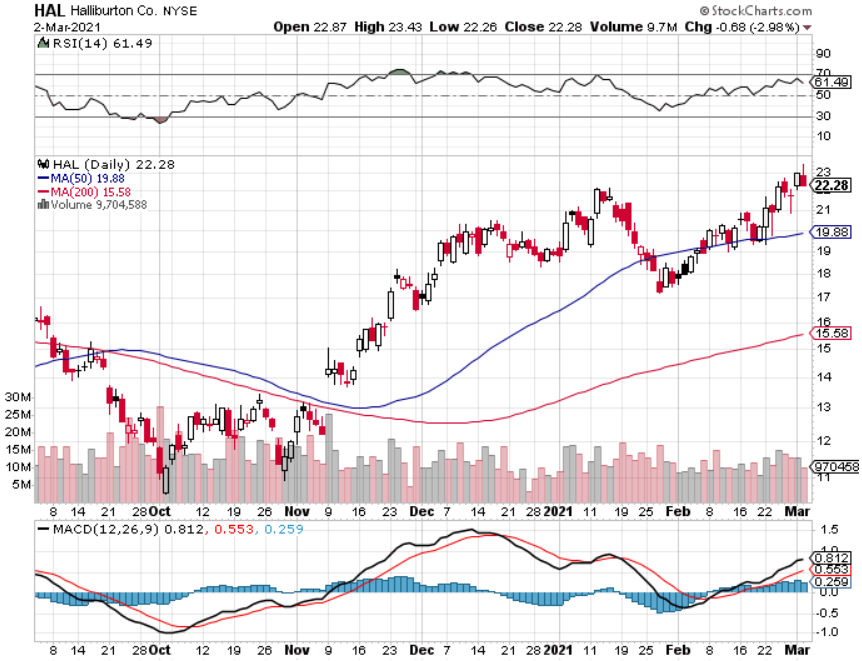 Natural Gas (UNG) -
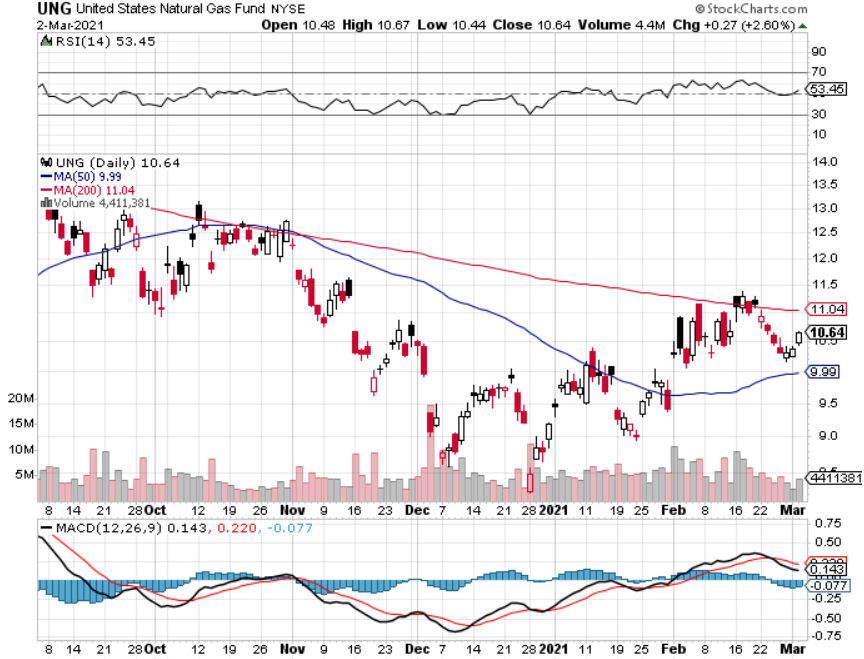 Precious Metals – Meltdown
*Gold has turned into the worst trade of 2021*It has turned into a bond long and and Bitcoin short and I don’t want either*Bitcoin surge is still pulling cash out of precious metals*Traders are shifting to Silver as an industrial play*Near zero interest rates and collapsing US dollar is anothergold & silver incentive*Bottom Line: buy this dip ingold and precious metals
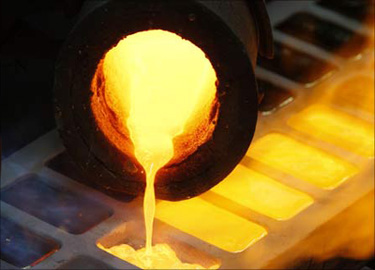 Gold (GLD)- Meltdowntook profits on long 9/$171-$174 call spreadtook profits on long 8/$169-$172 call spread took profits on long 7/$157-$160 call spread
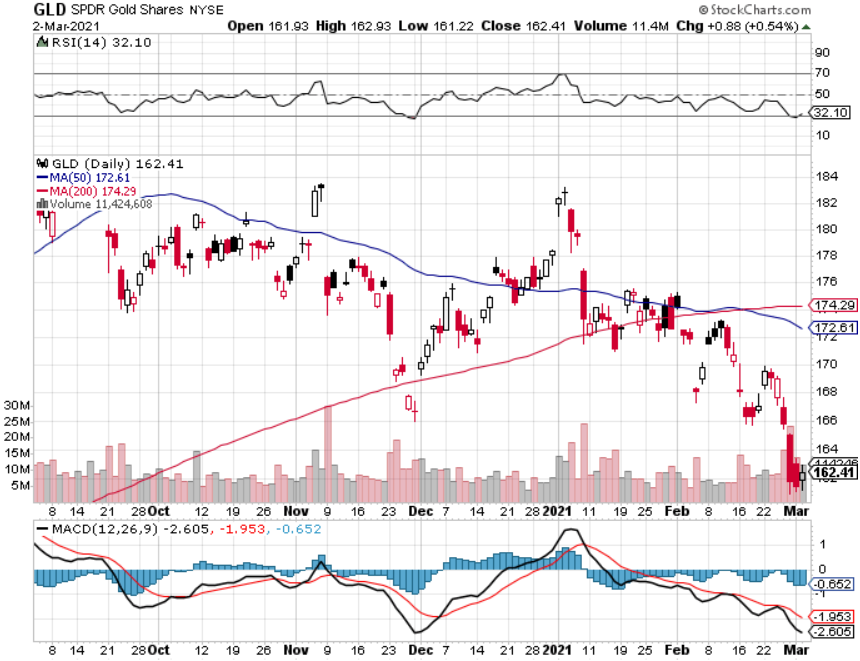 Market Vectors Gold Miners ETF- (GDX) –
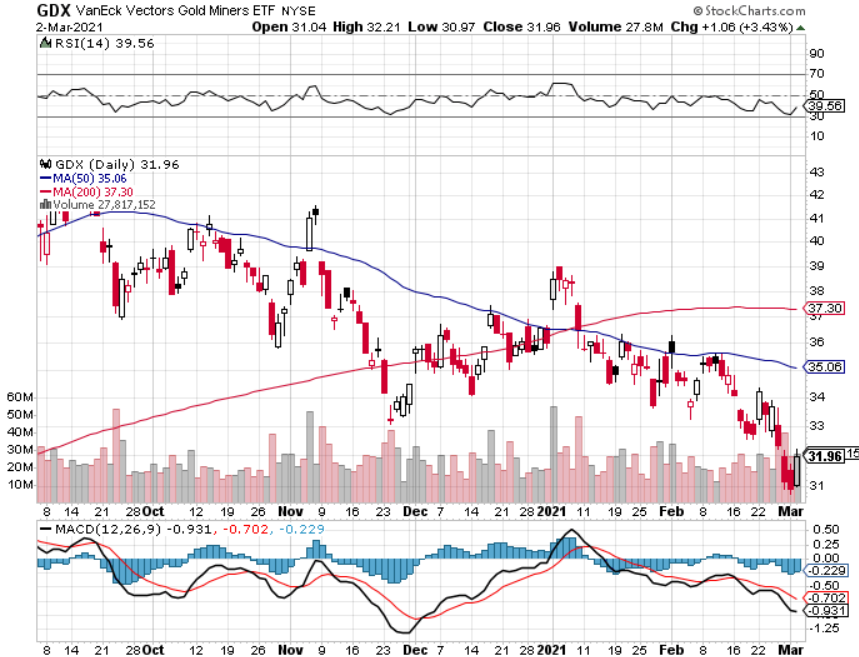 Barrick Gold (GOLD)took profits on long 1/$21-$23 call spreadtook profits on long 11/$22-$24 call spread
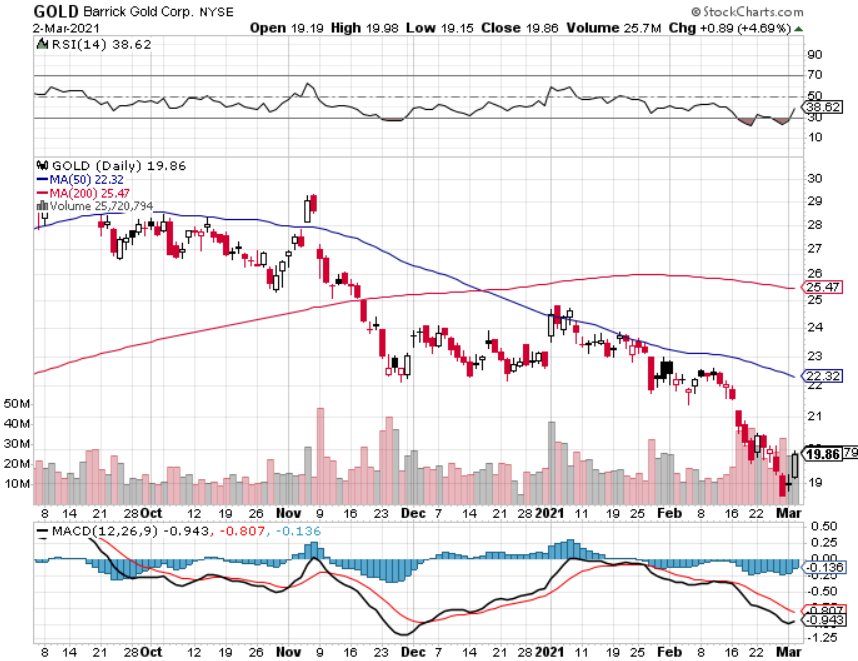 Newmont Mining- (NEM)-took profits on long $55-60 call spread
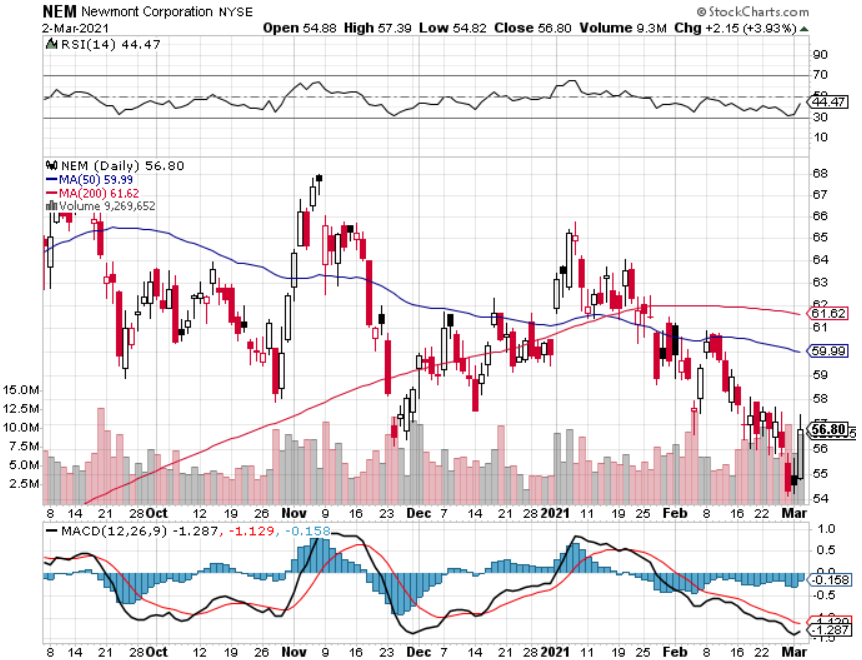 Silver- (SLV)-took profits on long 11/$19-$20 call spread
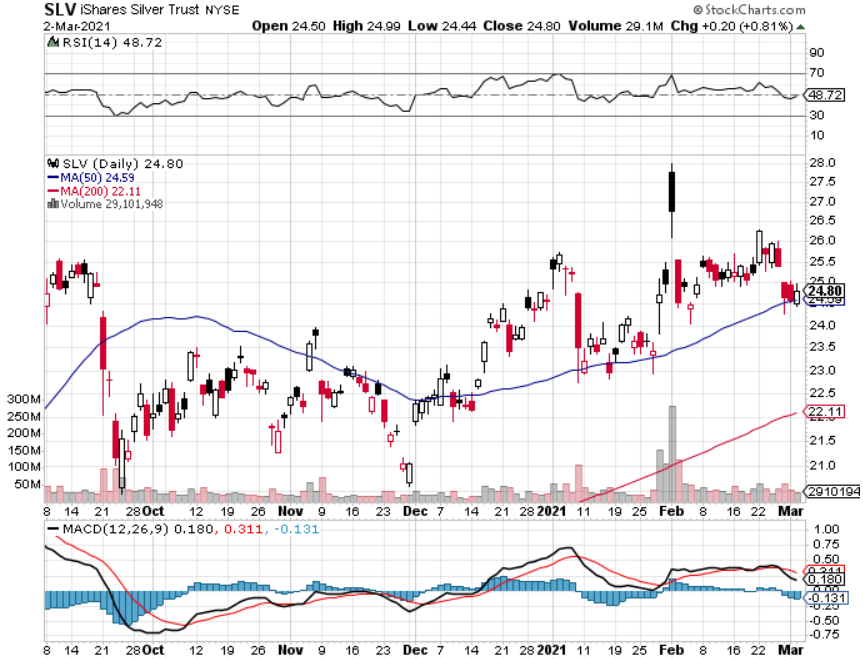 Silver Miners - (SIL)-
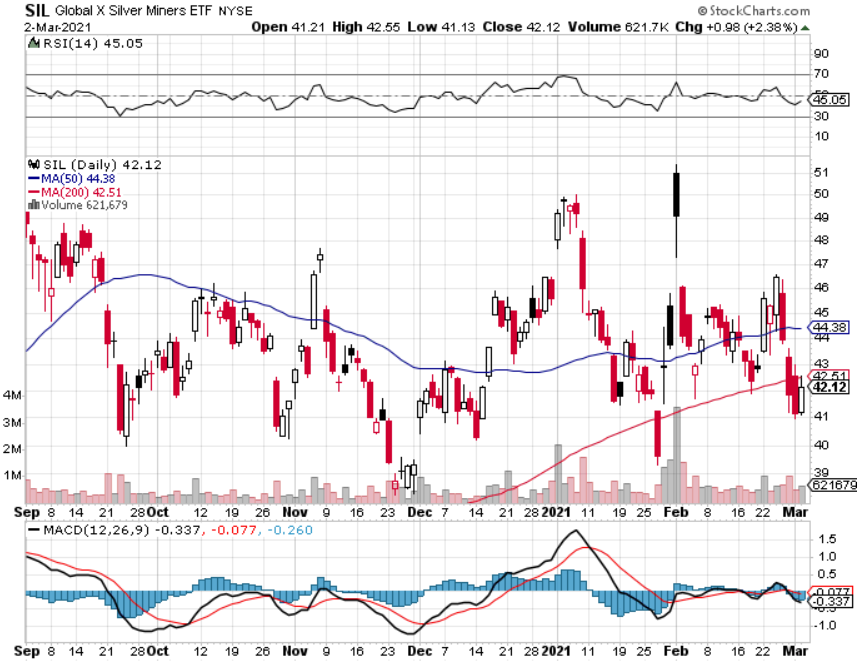 Wheaton Precious Metals - (WPM)-took profits on long 2/$39-41 call spread
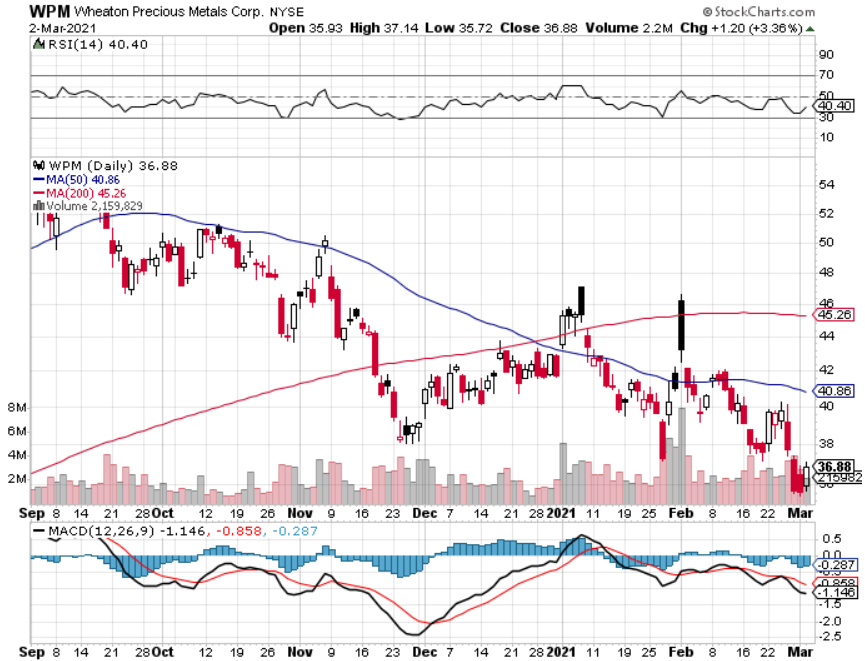 Copper (COPX)-Finally a break
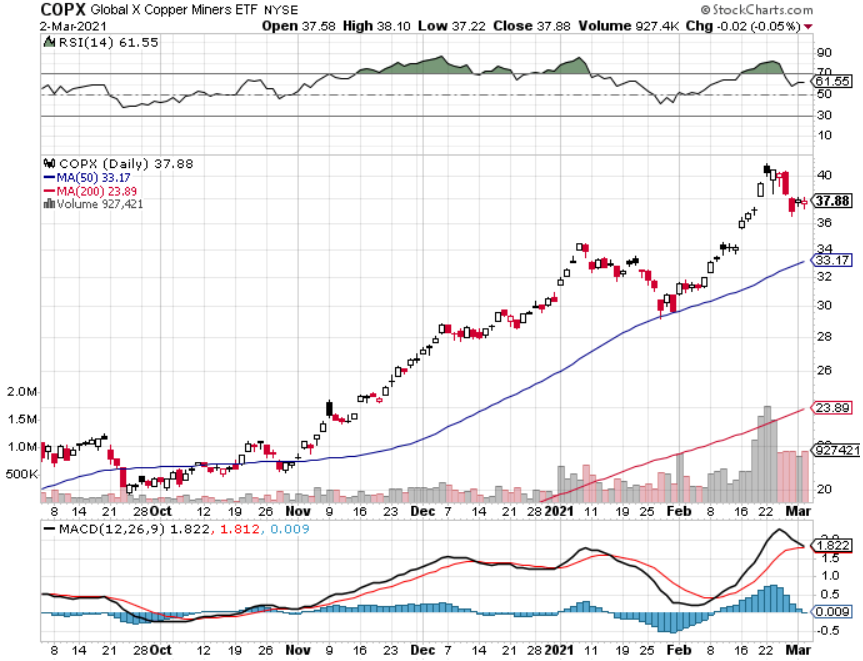 Freeport McMoRan (FCX)-World’s Largest Copper Producertook profits on long 4/$10-$11 call spreadtook profits on short 4/$114 calls
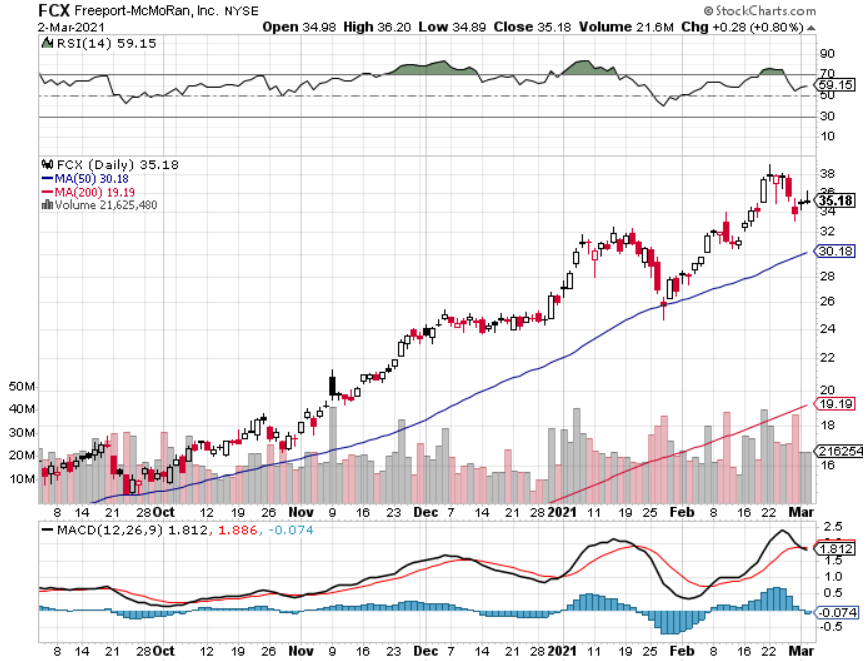 Real Estate – Structural Shortage
*Housing Starts Fell, in January, down 6.0% to 1.58 million units *Rising land and lumber costs are cutting into the economics of new construction. *Housing Permits for new construction soared by 10.4% last month*More than half of homes closing in two weeks*Existing Home Sales Soar to 15-year High, up an amazing 22% YOY in December to a seasonally adjusted 6.76 million units. *Inventories hit all-time lows at only 1.9 months*Housing prices are still exploding to the upside with S&P Case Shiller Rose 10.4% in December, the one-month biggest spike in history
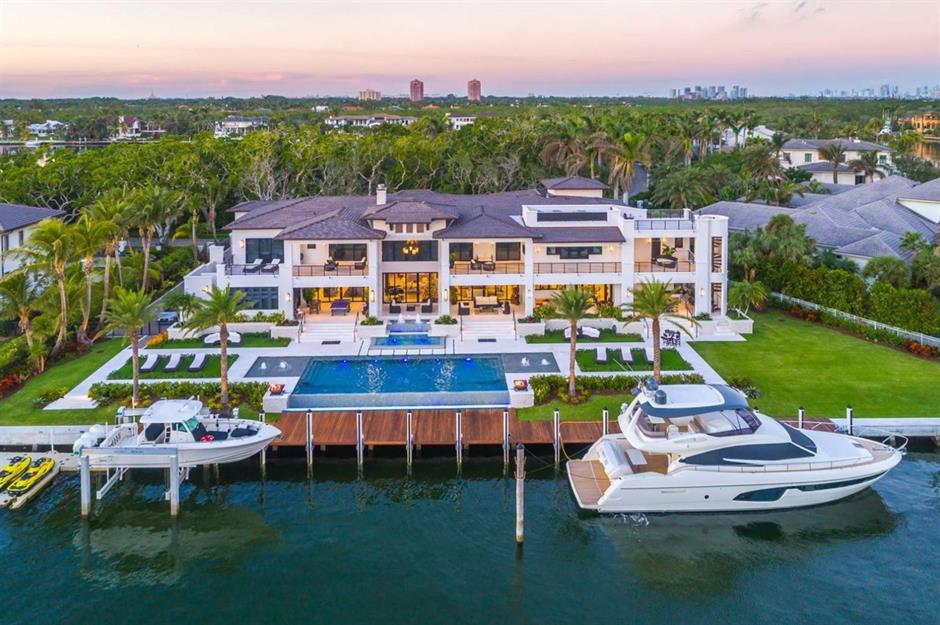 November Corelogic S&P Case Shiller Home Price IndexPhoenix (14.4%), Seattle (13.6%), and San Diego (13.0%)
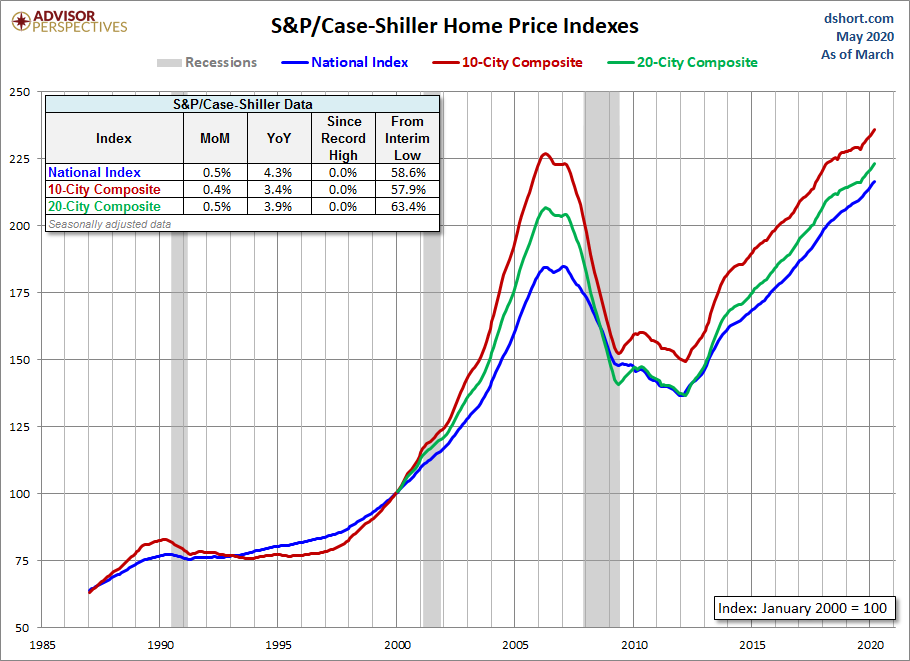 Tradingeconomics.com
Simon Property Group (SPG)- Mall REITA Huge Vaccine Play
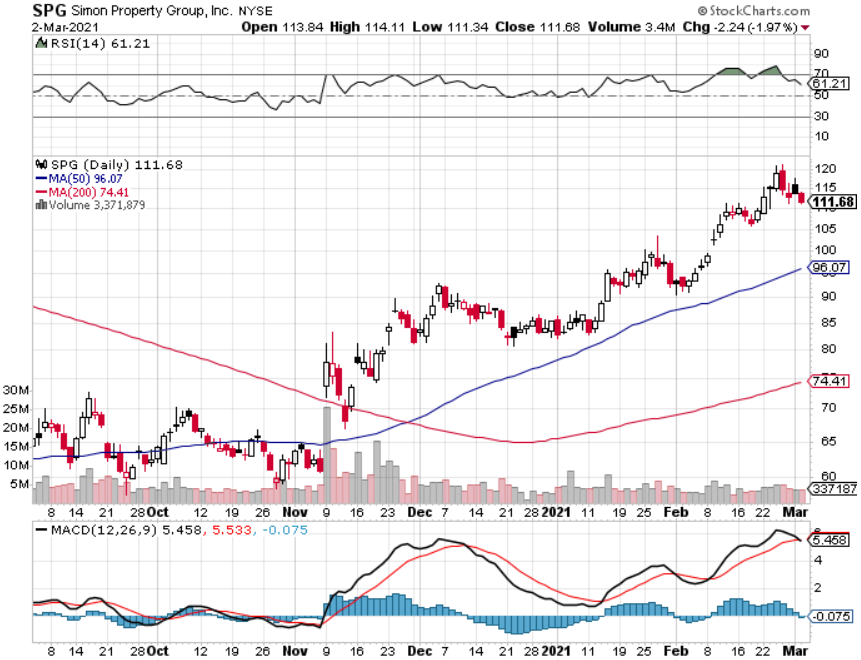 Crown Castle International (CCI) – 3.42% yielding cell phone Tower REIT
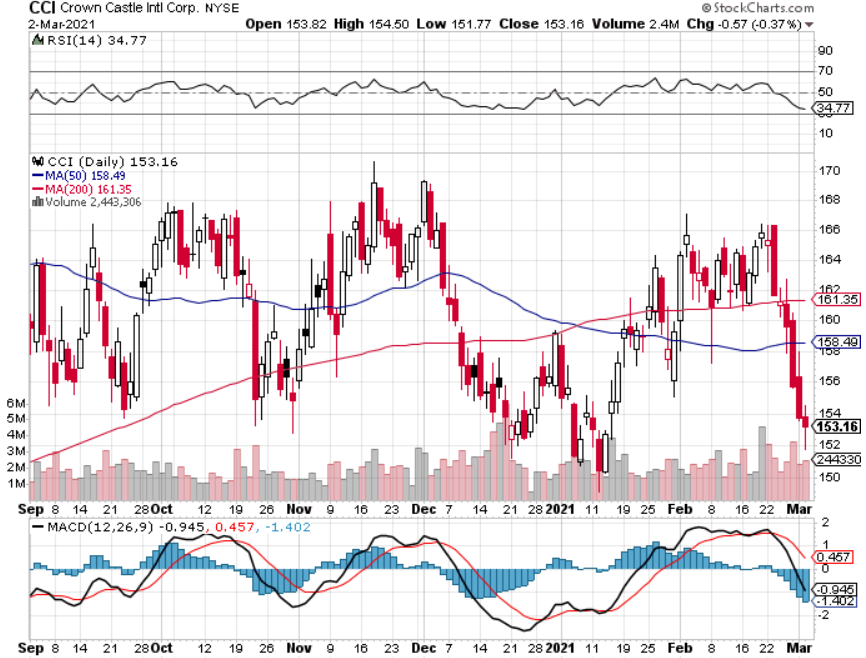 US Home Construction Index (ITB)(DHI), (LEN), (PHM), (TOL), (NVR)
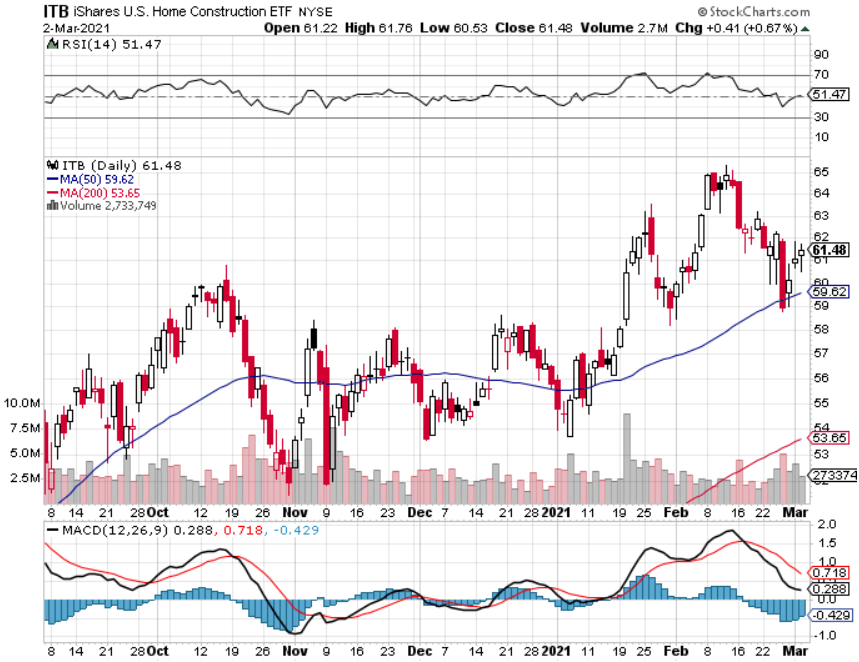 Trade Sheet-So What Do We Do About All This?
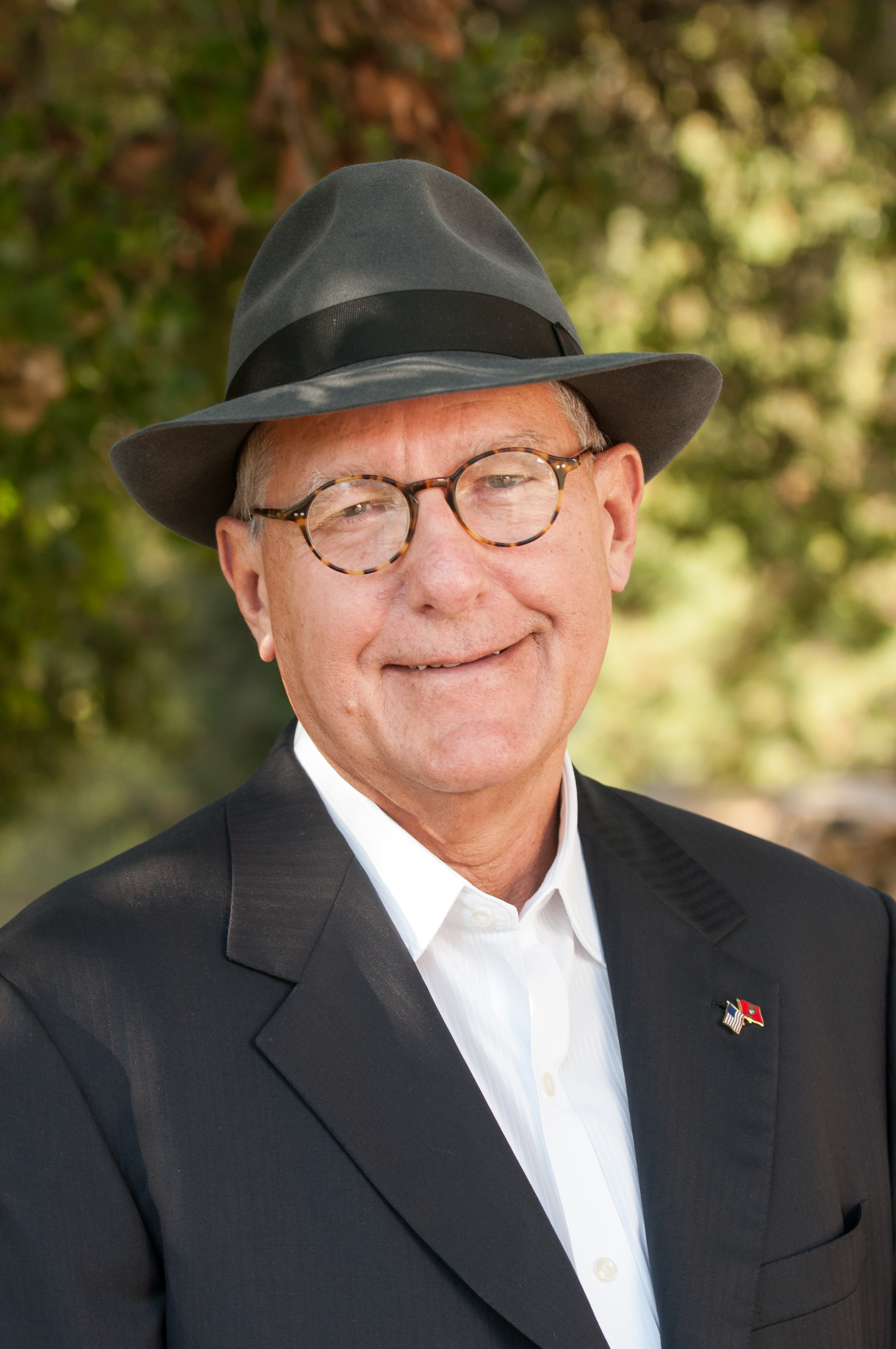 *Stocks – buy dips aggressively*Bonds – sell rallies aggressively*Commodities-buy dips*Currencies- sell US dollar rallies*Precious Metals – buy dips*Energy – stand aside*Volatility - sell short over $40*Real estate – buy dips
Next Strategy Webinar12:00 EST Wednesday, March 17, from Lake Tahoe, NVemail me questions at support@madhedgefundtrader.com
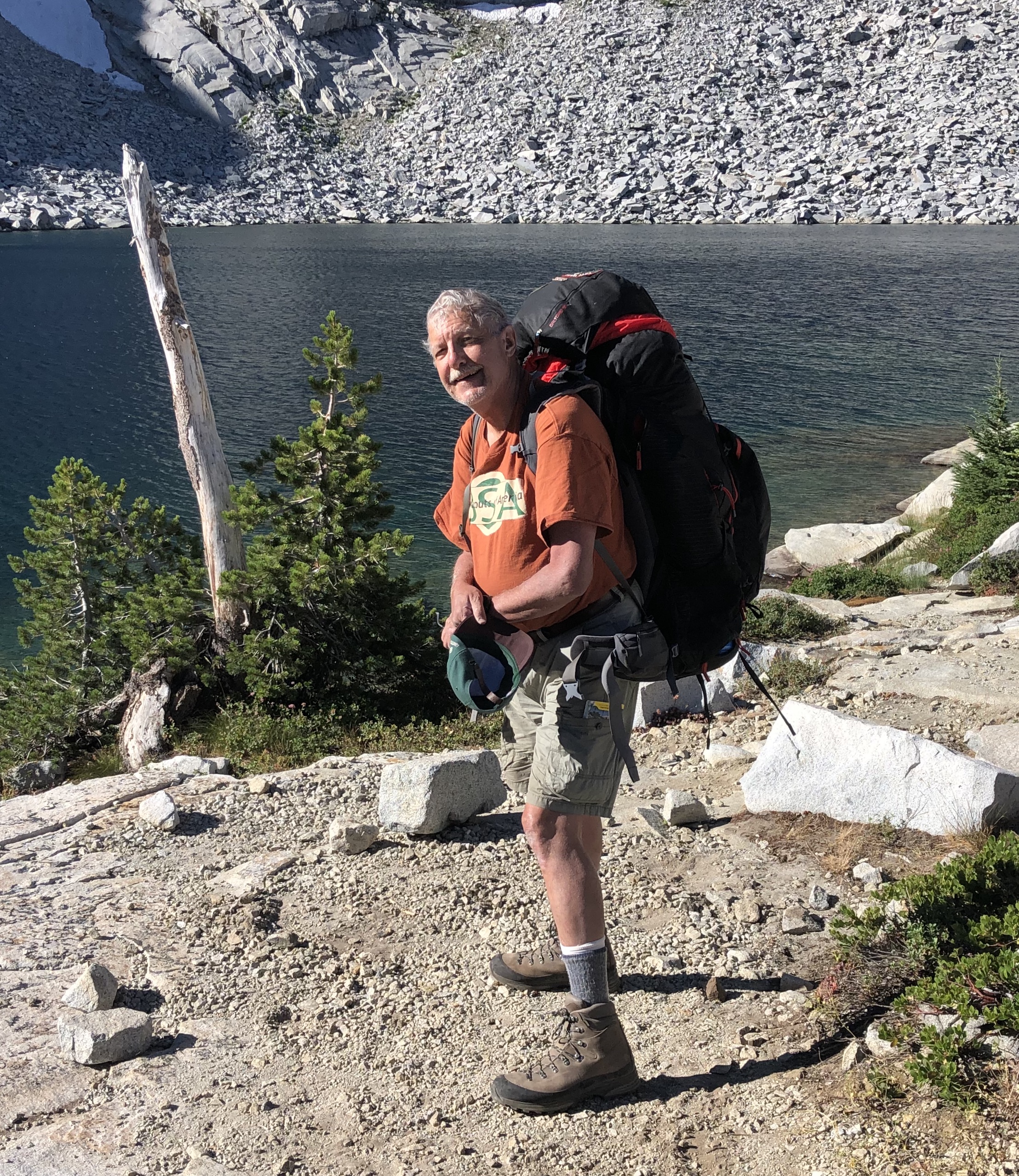 Good Luck and Good Trading!